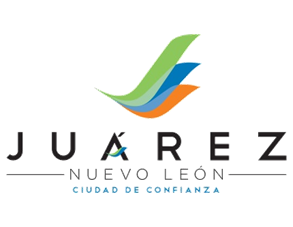 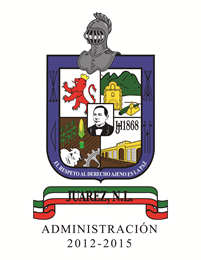 MUNICIPIO DE JUÁREZ, NUEVO LEÓN
ADMINISTRACIÓN 2012-2015
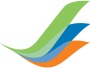 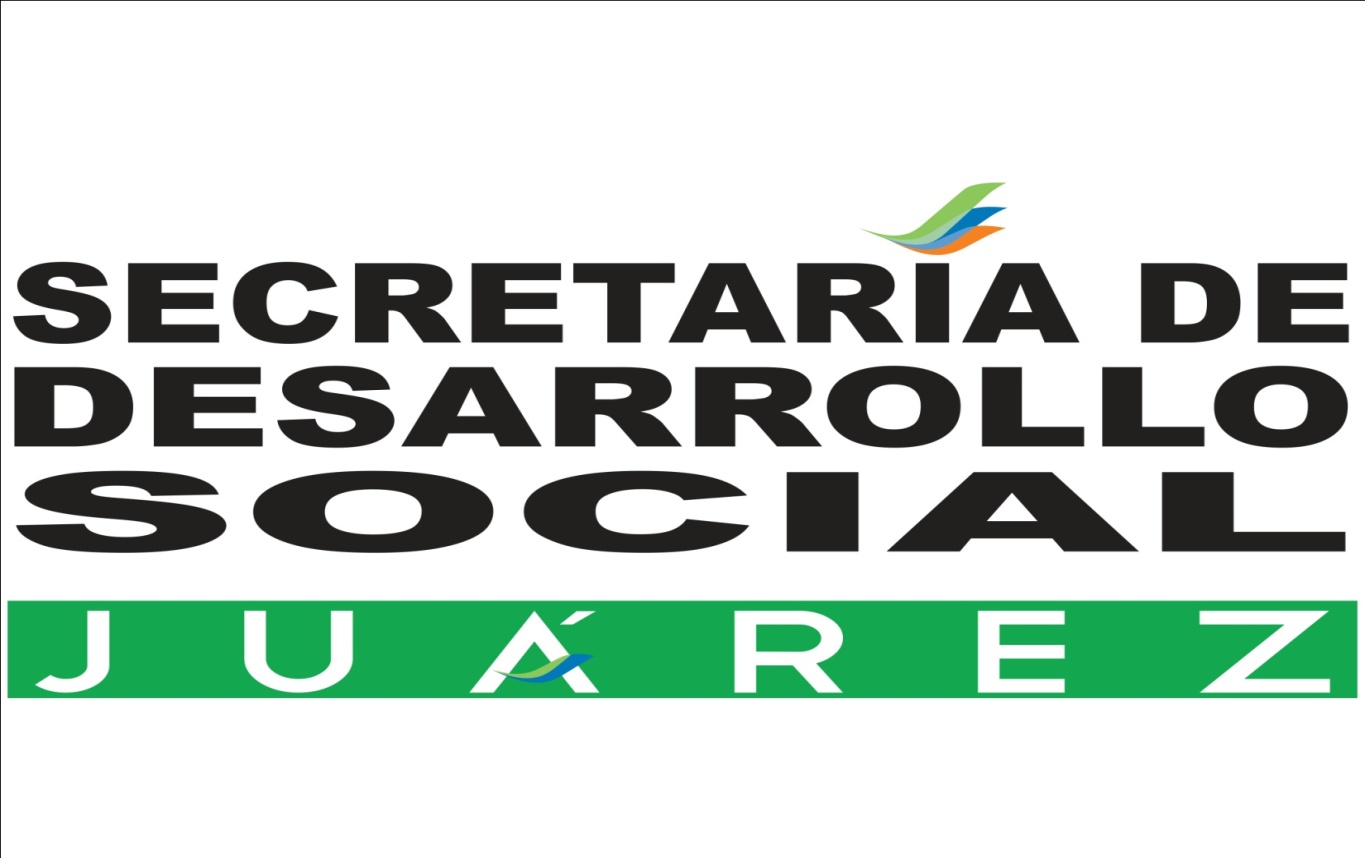 INFORME DE ACCIONES REALIZADAS EN ENERO 2014
LIC. FÉLIX CÉSAR SALINAS MORALES
SECRETARIO DE DESARROLLO SOCIAL MUNICIPAL
OBJETIVO
En la actual presentación, se revisan los avances y los nuevos compromisos  por parte de la Secretaria de Desarrollo social y sus Direcciones, con el fin de que día a día se obtenga de manera tangible, una respuesta concreta a las diferentes acciones comprometidas con nuestros ciudadanos.
SECRETARÍA DE DESARROLLO SOCIAL
2
INSTITUTO MUNICIPAL DE LAS MUJERES
C. MARICRUZ OYERVIDEZ GUTIERREZ
1.- Campaña de Promoción
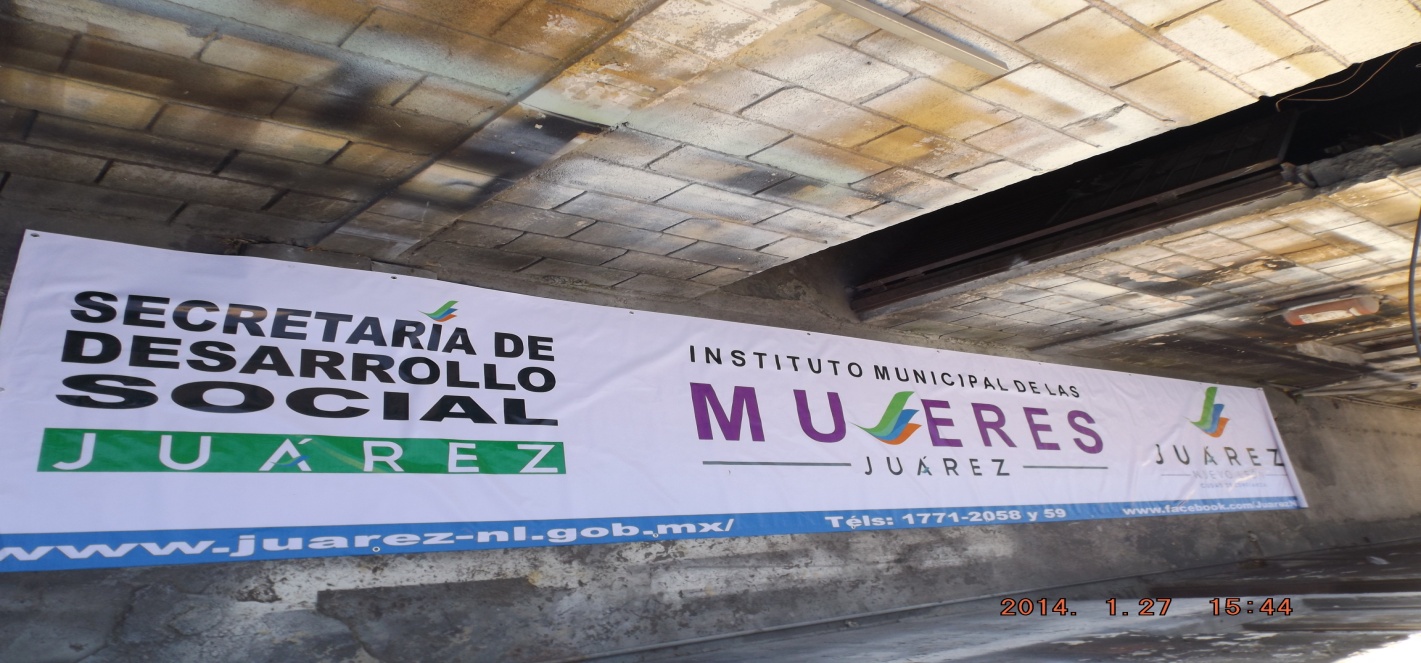 Avance: ya están elaborados los diseños de la lona, tabloides y trípticos, solo esperamos nos entreguen el material impreso para iniciar la campaña masiva en todo el Municipio y promocionar los servicios y programas que ofrecemos en este Instituto, recorreremos todas las tiendas de autoservicio y escuelas.
SECRETARÍA DE DESARROLLO SOCIAL
3
2.- Pláticas
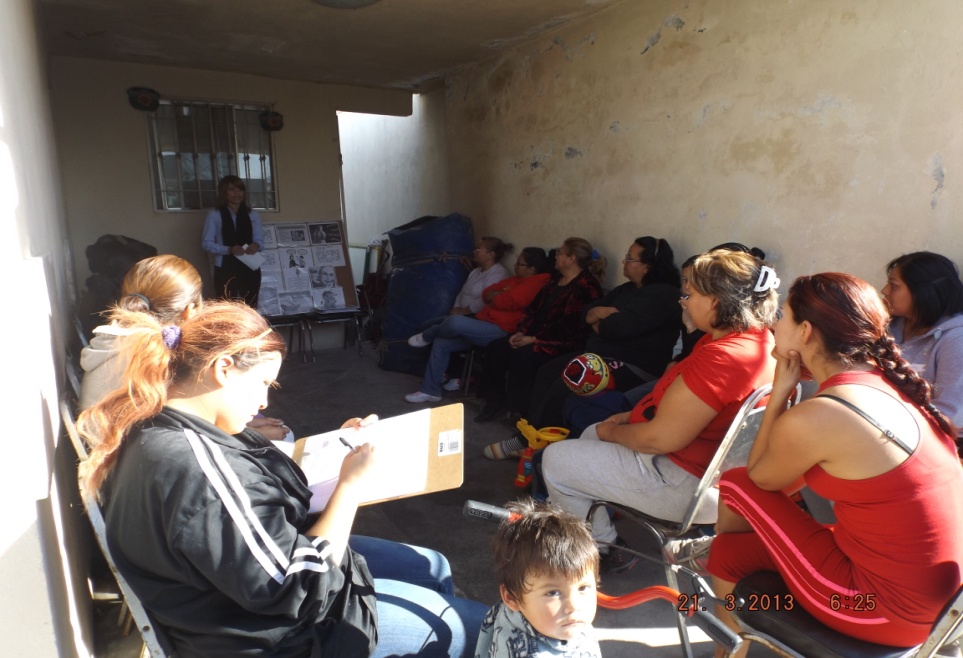 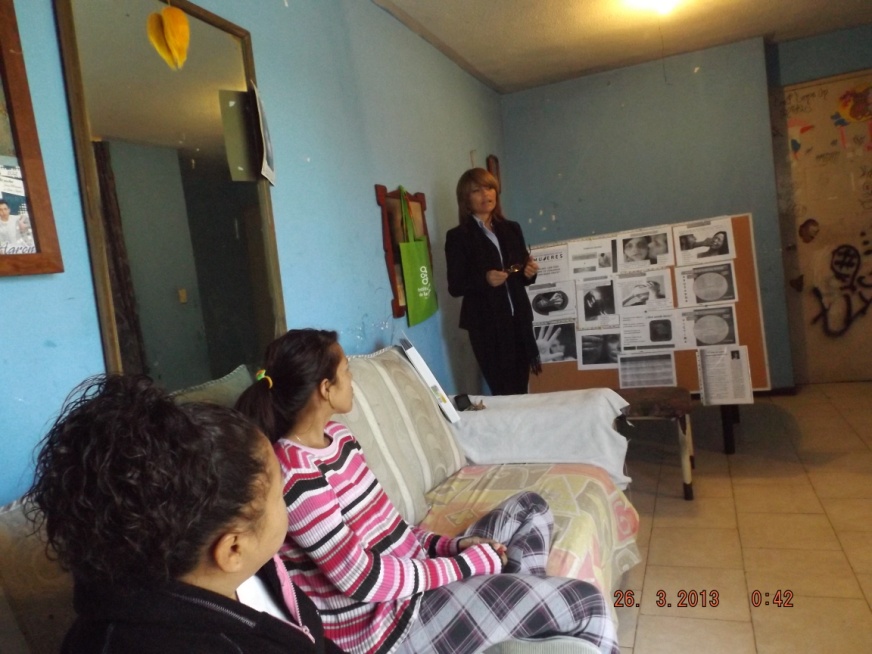 Avance: continuamos programando y realizando platicas de Violencia familiar, Violencia en el noviazgo, Violencia escolar y Autoestima en casas de Representantes de diferentes colonias y escuelas secundarias para alumnos y padres de familia, se tienen programadas para todo el mes de Febrero.
3.- Cursos
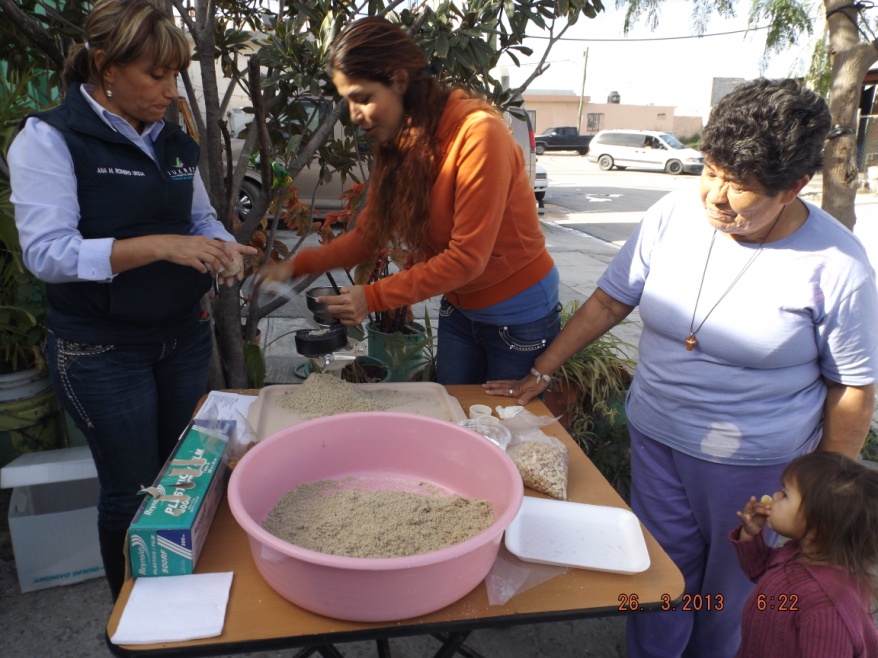 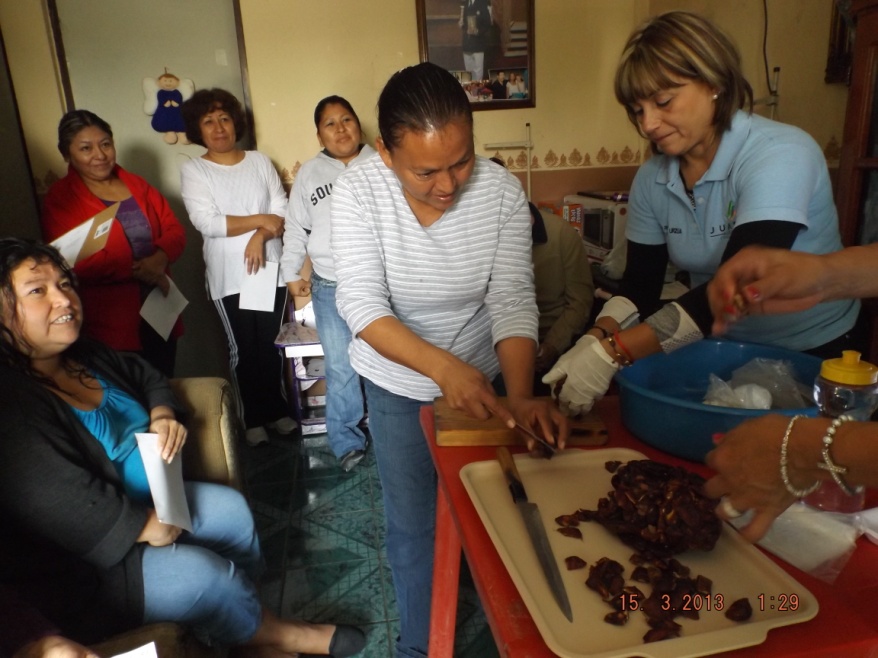 Avance: se han impartido cursos de elaboración de dulces de tamarindo, mazapán y jabones aromáticos a grupos de mujeres de diferentes colonias, interesadas en aprender un oficio para incrementar sus ingresos familiares.
4.- Diagnostico de las Comunidades Indígenas
Esto se hará  en coordinación con la Secretaria Administrativa y con el departamento de Fomento Económico, se encuestarán a 45 familias mixtecas y 90 familias nahuas que habitan en la  Col. Arboledas de los Naranjos, Héctor Caballero y Los Valles.
5.- Proyectos
Avance: se presento el Proyecto para la construcción de un Refugio Transitorio para Mujeres y sus hijos en situación de riesgos por violencia familiar y poder ofrecerles la seguridad y protección necesaria en momentos de crisis.
6.- Convocatorias
Avance: El año anterior participamos en el proyecto del INMUJERES exitosamente y este año 2014 participaremos nuevamente.
Acciones de Febrero
1.- Pláticas: sobre Violencia familiar, Violencia en el noviazgo y Autoestima 

2.- Cursos de Autoempleo. (de elaboración de dulces de tamarindo, mazapán, chorizo casero y jabones) 

3.- Asesoría Legal

4.- Atención Psicológica

5.- Participar en el INMUJERES (Recursos Federales) con la propuesta de una extensa campaña de prevención de la violencia hacia las Mujeres ó un Diagnostico Situacional sobre el mismo tema.
DIRECCIÓN DE CONCERTACIÓN SOCIAL
LIC. RAÚL ORLANDO GONZÁLEZ GONZÁLEZ
Vinculación y Desarrollo de Vacantes para Bolsa de Trabajo.

Programa de Testamentos Gratuitos.

Feria del Empleo.
SECRETARÍA DE DESARROLLO SOCIAL
10
Acción 1: Bolsa de trabajo.
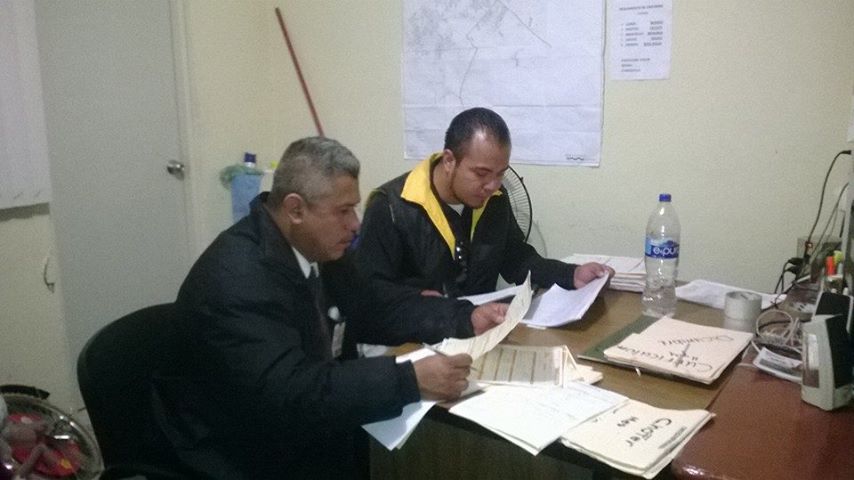 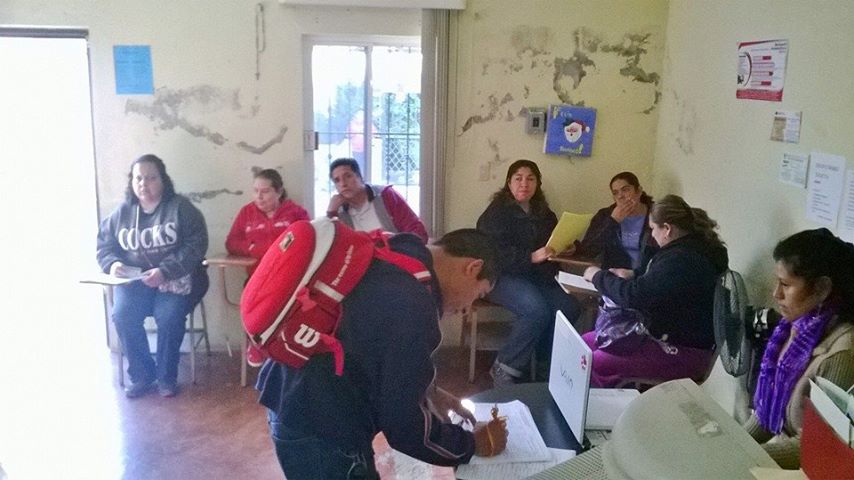 Ciudadanos atendidos: 472
Ciudadanos canalizados con empresas: 472
Personas contratadas: 283
Empresas de nuevo ingreso: 10
Total de empresas: 195 
Pendientes por colocar: 189
A partir del 5 de diciembre se comenzó a dar apoyo a la dependencia DARE quien ayuda a victimas de violencia familiar, canalizándolos con las empresas que ofrecen vacantes.
Acción 2: Programa Testamentos Gratuitos.
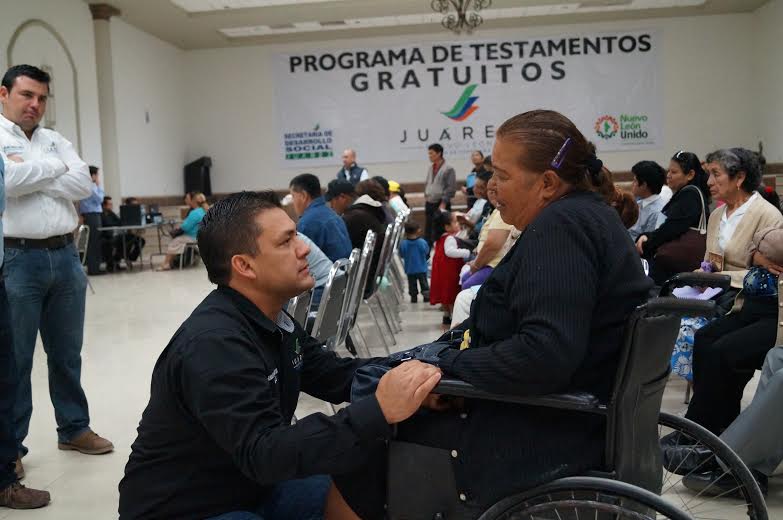 Personas atendidas: 80
Testamentos Entregados: 80
SECRETARÍA DE DESARROLLO SOCIAL
Feria de empleo
Avances:

  Feria de empleo: Continuamos con los planes para la próxima feria de empleo que se llevará a cabo  el próximo 11 de Febrero para seguir apoyando a la ciudadanía con mas  opciones de empleo.

Se contacto al DIF CREE  de Monterrey para canalizar a personas con discapacidad a las que se les brinda una valoración médica y se canaliza con una empresa que le ofrezca una vacante en base a su discapacidad.
Acciones de Febrero
Contactar Autoridades para bajar Programas del Estado.

Contactar mas Empresas Nuevas, con vacantes para menores de edad, adultos mayores y empleos en casa.

Buscar mas apoyos en las empresas contactadas para trabajar con los diferentes programas del Municipio.

Planear próxima brigada de Testamentos Gratuitos.

Llevar a cabo La feria de Empleo el Martes 11 de Febrero.

Elaborar un proyecto para cursos de capacitación en conjunto con el ICCET
DIRECCIÓN DE SALUD PÚBLICA
DR. GERARDO ALAN DUEÑAS RAMIREZ
PROGRAMA DE CONTROL CANINO.

PROGRAMA DE PREVENCIÓN DEL DENGUE.

FUMIGACION.
SECRETARÍA DE DESARROLLO SOCIAL
15
CONTROL CANINO
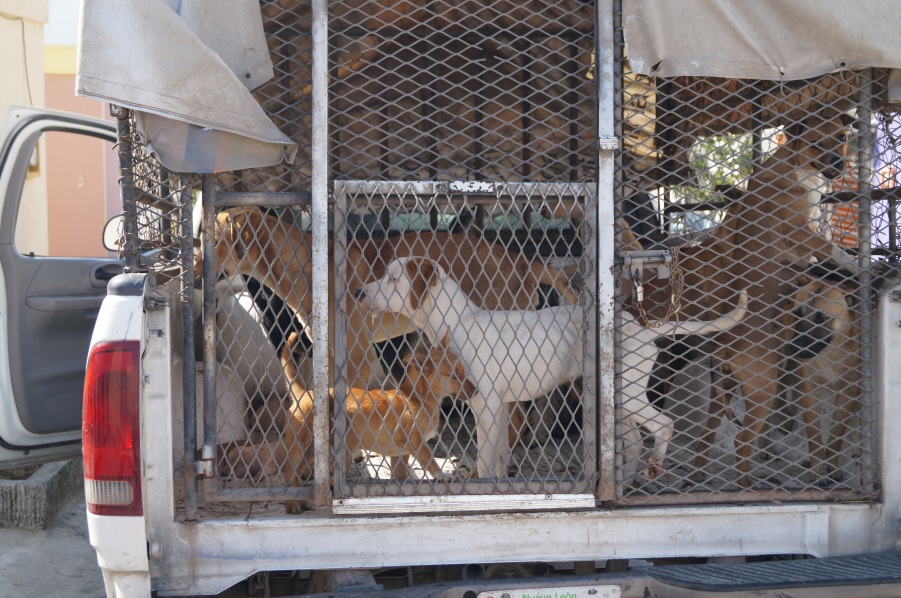 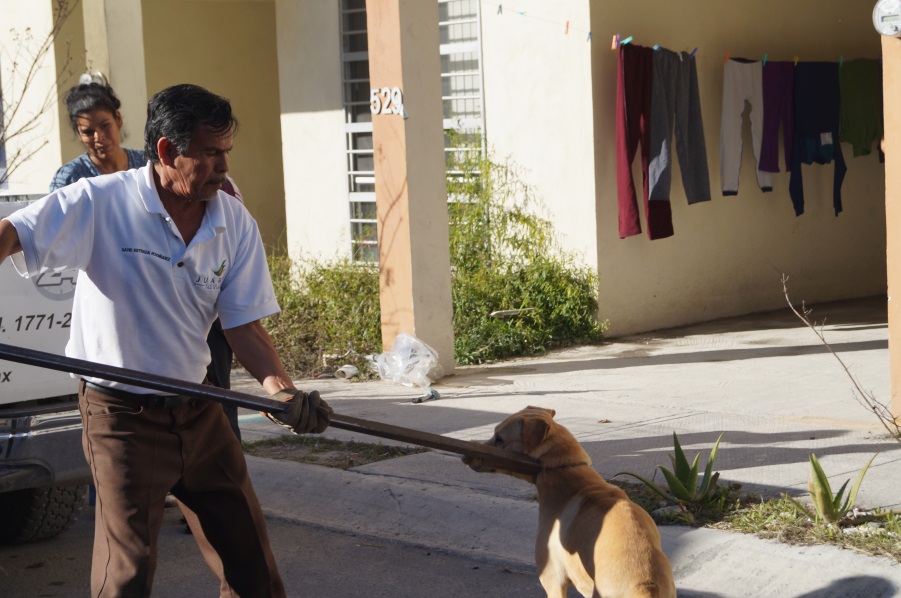 PROMOCION DE LA SALUD
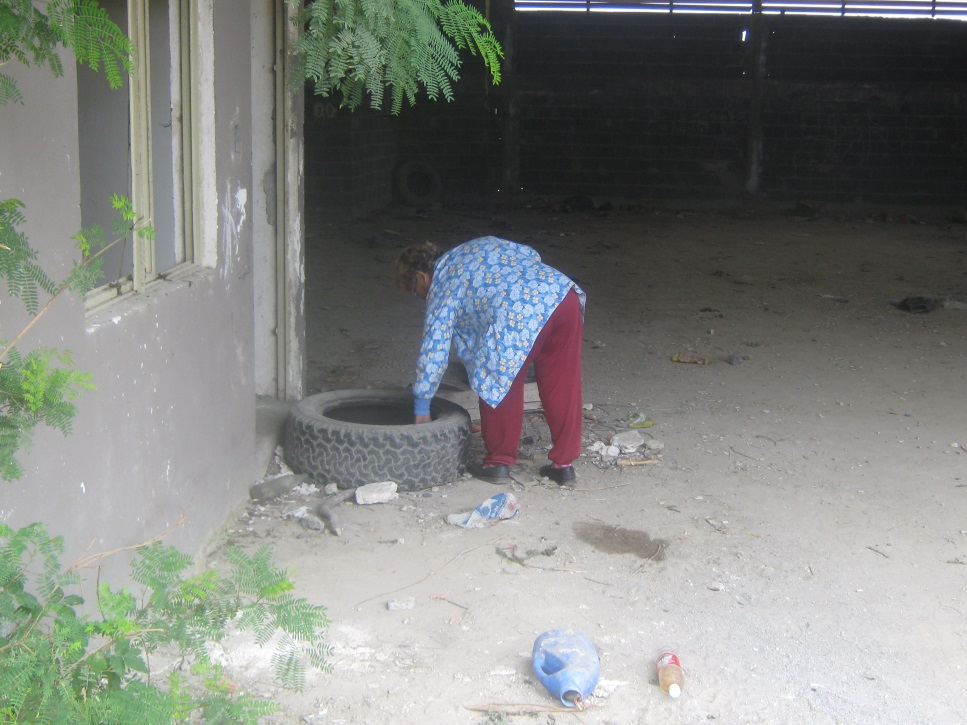 FUMIGACION A CIELO ABIERTO
NO SE REALIZARON POR SITUACIONES CLIMATOLÓGICAS
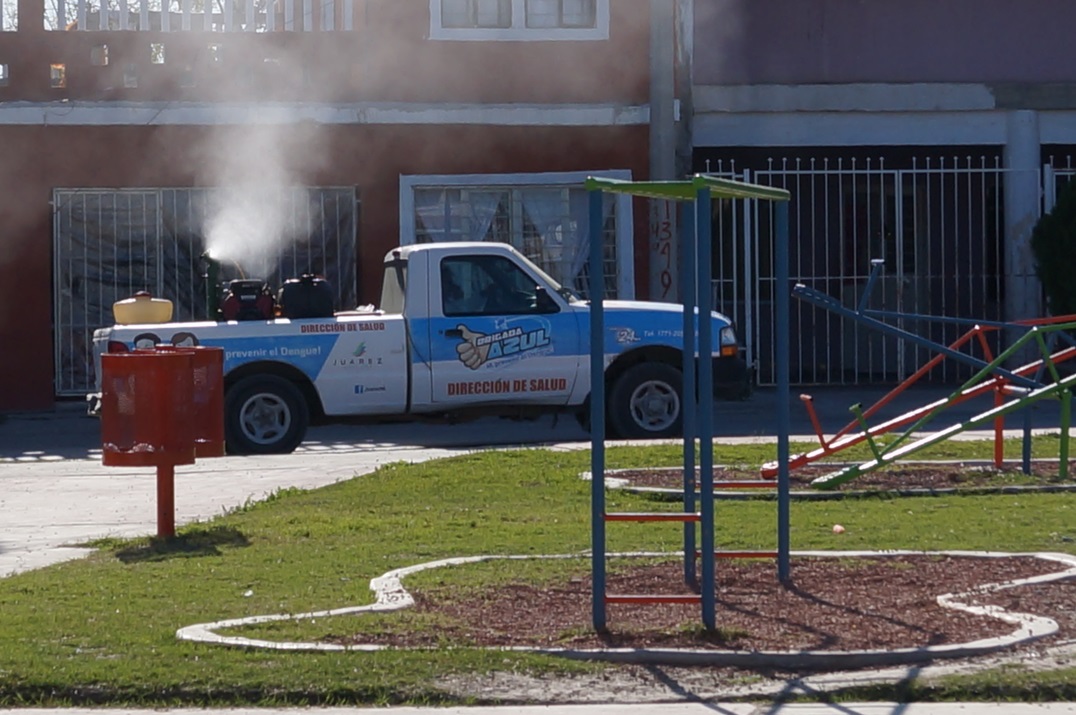 PLAZAS FUMIGADAS
FUMIGACIONES INTRADOMICILIARIAS
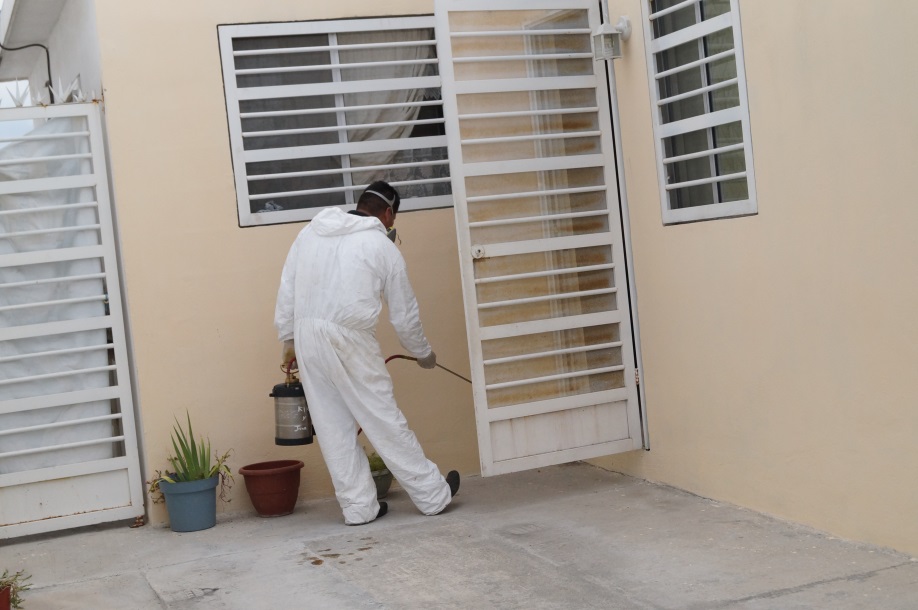 Acciones de Febrero
Se realizan fumigaciones intradomiciliarias.

Se realizara el recorrido de la nebulización en campo abierto en los sectores del municipio.

Se realizara el recorrido con la unidad canina.

Se realizara el programa alimentos saludables, con el objetivo  de difundir  las practicas adecuadas  en el manejo, preparación y distribución de los alimentos

Se realizara el programa “Sonrisas que se ven” en alumnos de nivel primaria.
SECRETARÍA DE DESARROLLO SOCIAL
DIRECCIÓN DE RECREACIÓN Y EVENOS
D.G. YOLANDA NANCY SALINAS GARZA.
Apoyo en la Organización de Eventos Municipales.
SECRETARÍA DE DESARROLLO SOCIAL
21
ACCION 1.-   PARTICIPACIÓN EN LA ORGANIZACIÓN DEL EVENTO “ROSCA DE REYES”  EN LA PLAZA PRINCIPAL EL DÍA 05 DE ENERO DEL PRESENTE AÑO.
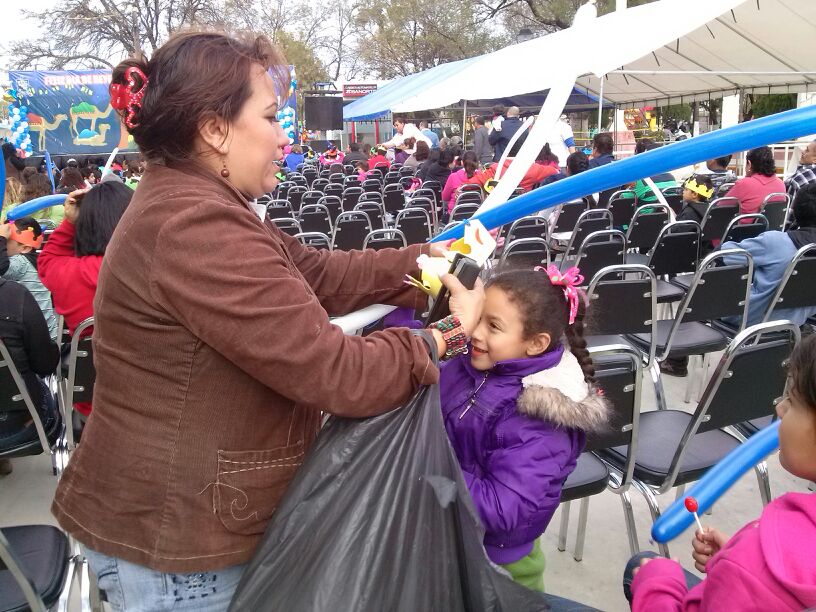 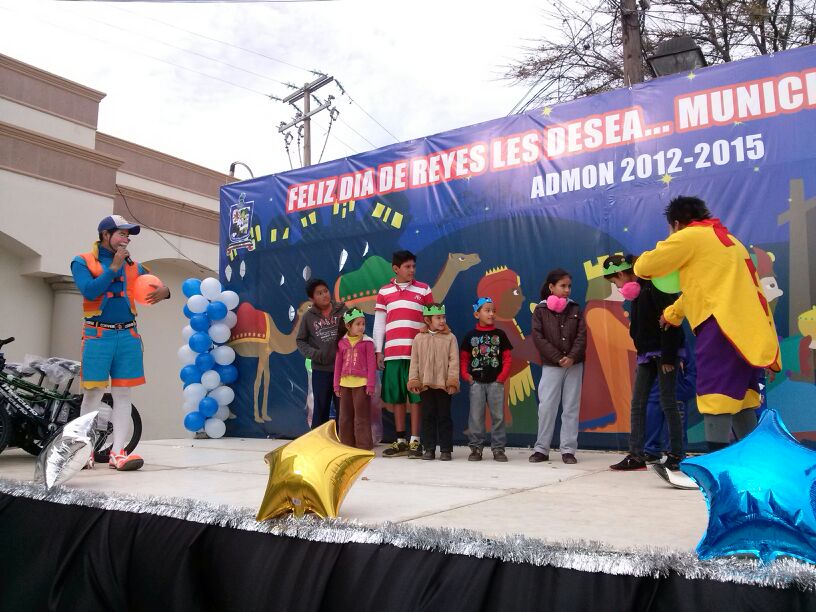 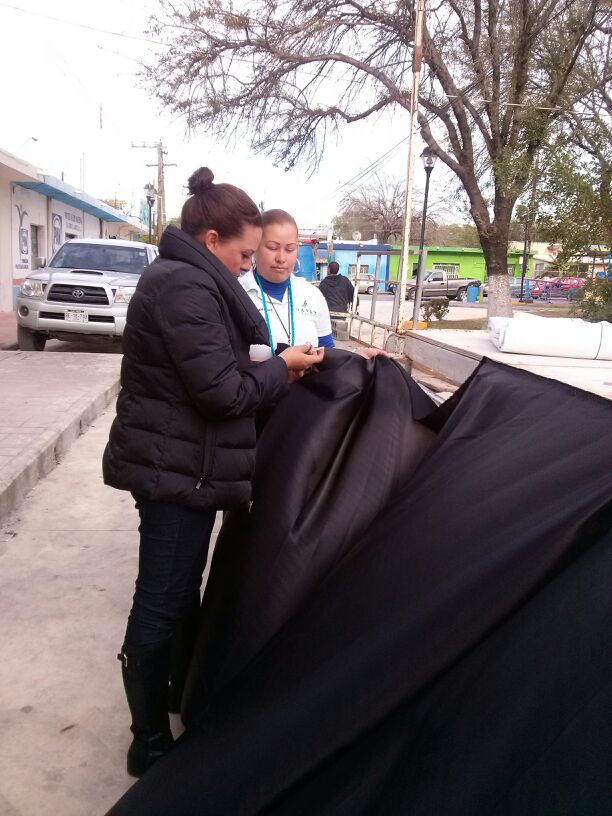 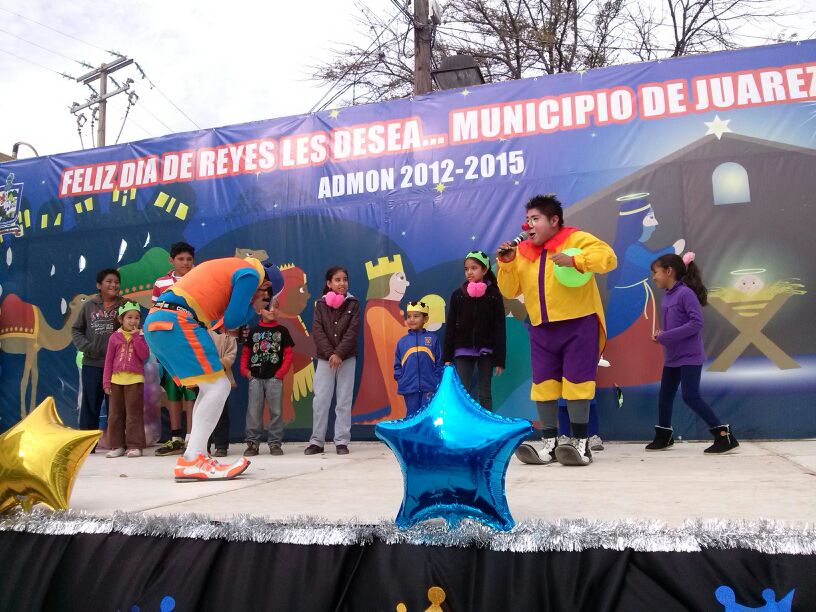 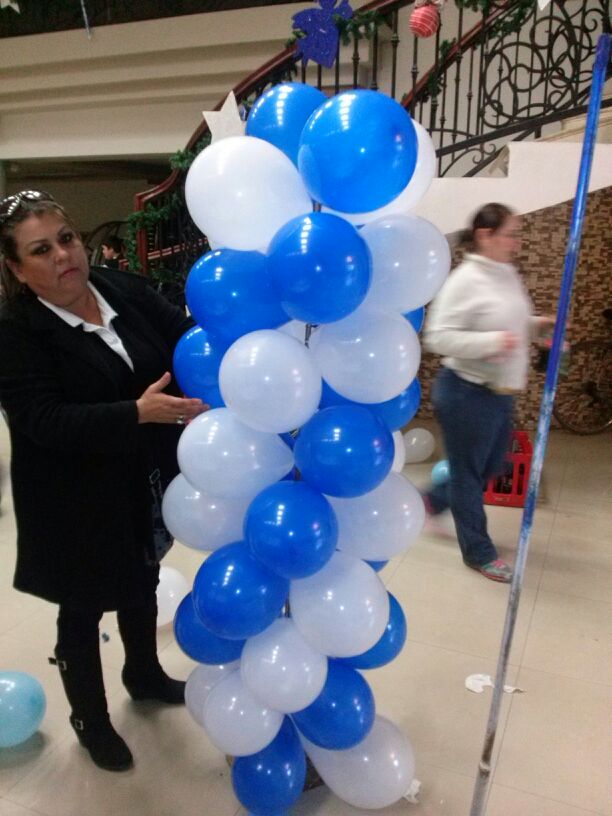 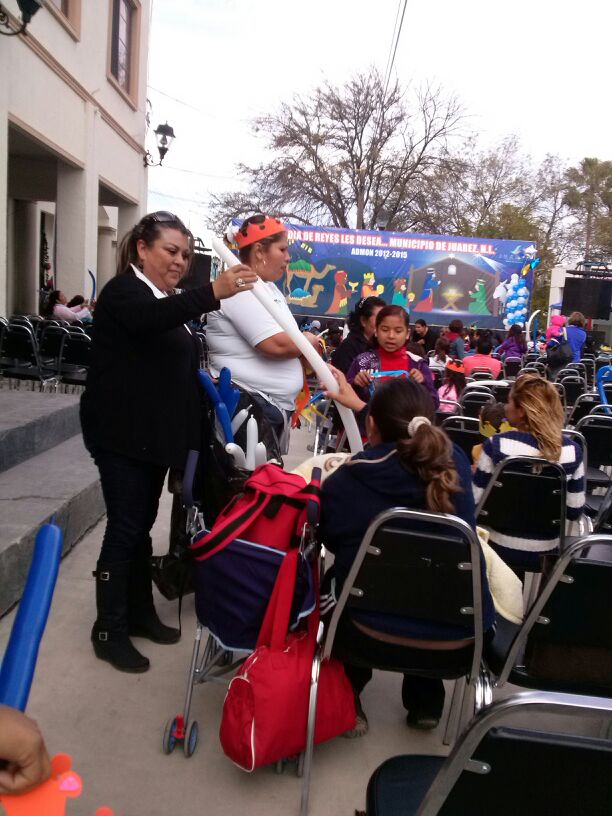 ACCIÓN  2-   APOYAMOS  EN LA CAPACITACIÓN DE REPRESENTASTE DE COMITES  MUNICIPALES EVENTO REALIZADO POR LA DIR.  DE ACCIÓN  COMUNITARIA, QUE SE LLEVO  A CABO EL DÍA 23 DE ENERO EN EL AUDITORIO MUNICIPAL.
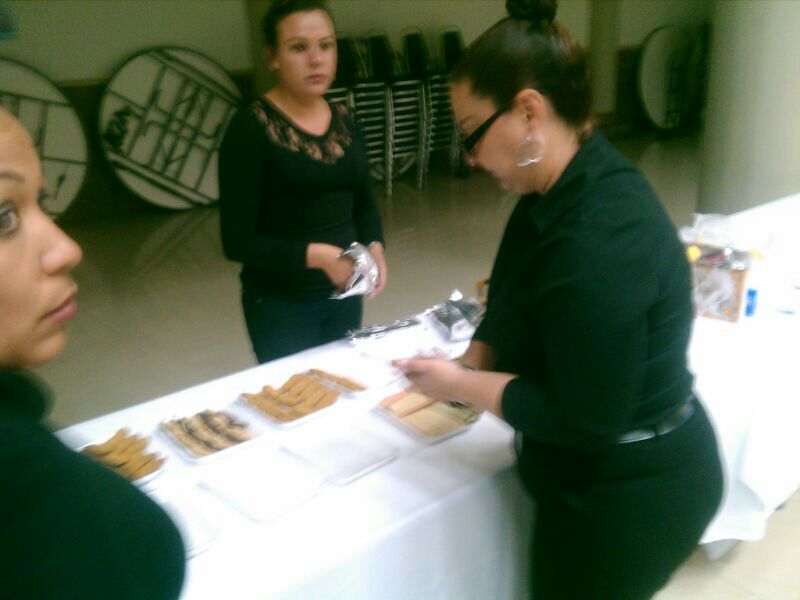 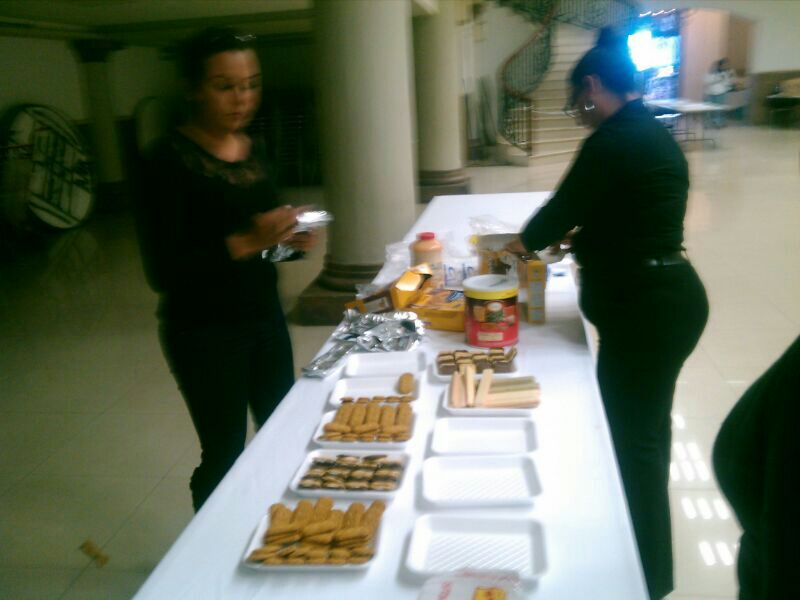 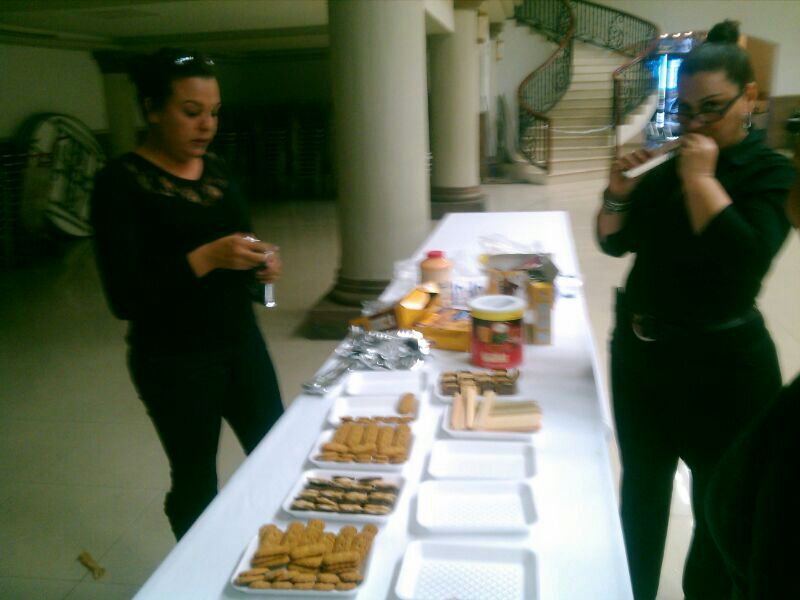 ACCIÓN  3.- APOYO A LA SECRETARÍA DE TESORERÍA Y FINANZAS EN LA REPARTICIÓN DE VOLANTES ,PARA LLEVAR A LA CIUADANIA LA INFORMACIÓN DEL PREDIAL.
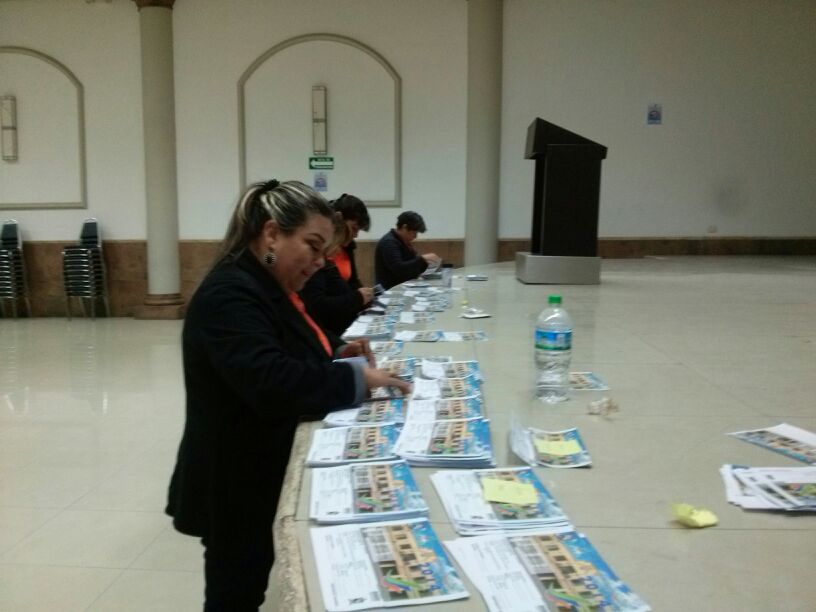 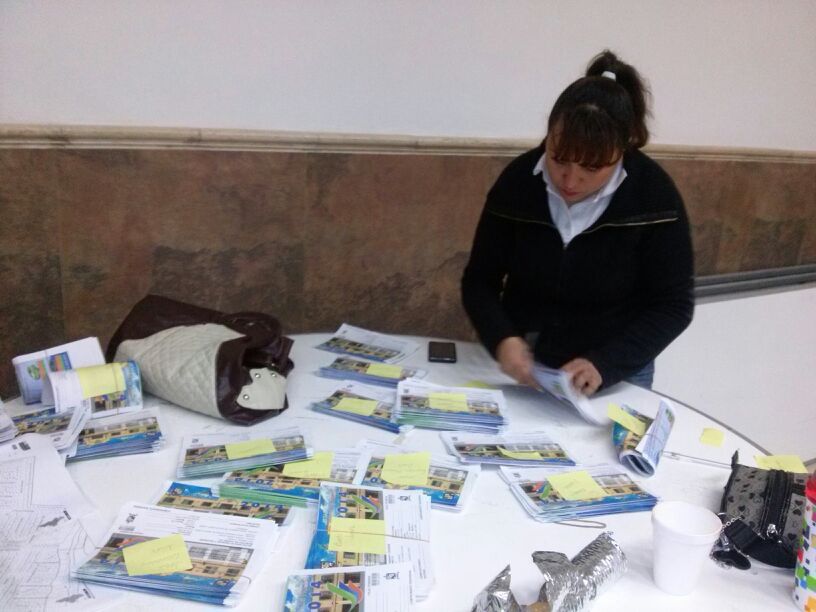 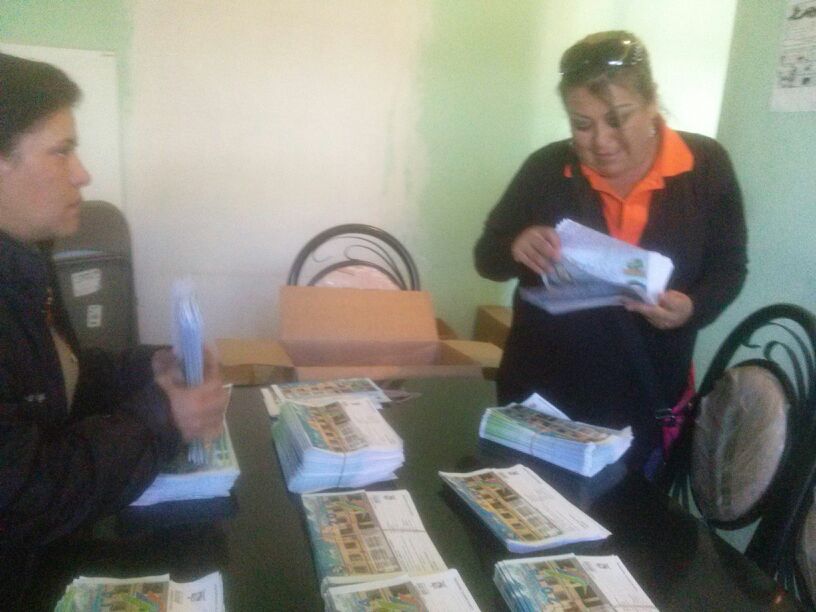 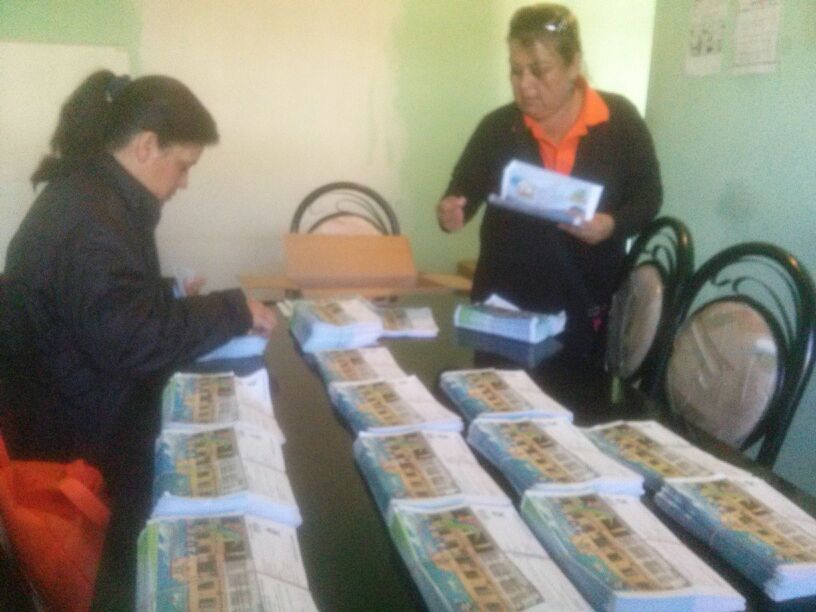 Acciones de Febrero
APOYAR EN LA ORGANIZACIÓN DEL CLASICO   TIGRES – RAYADOS, SE LLEVARÁ A CABO EN LA UNIDAD DEPORTIVA EL DÍA 1 DE FEBRERO.

 APOYAR A LA SECRETARÍA DE EDUCACIÓN Y CULTURA  EL DÍA 4 DE FEBRERO EN EL ABANDERAMIENTO.

 APOYAR EN LA PARTICIPACIÓN DE LA SECRETARÍA DE DESARROLLO SOCIAL DENTRO DEL PROGRAMA JUÁREZ DE ROL  EL DÍA 9 DE FEBRERO.

 PARTICIPAR EN LA ORGANIZACIÓN DEL EVENTO  “MCS ENAMORADOS”.
DIRECCIÓN DE ACCIÓN COMUNITARIA
LIC. JORGE ALBERTO LEDEZMA PÉREZ
Formación de Comités de Acción Comunitaria.

Canalización de Reportes de los Ciudadanos.

Censo de Colonias Deshabitadas.
SECRETARÍA DE DESARROLLO SOCIAL
26
ACCION  1: CENSO  DE CASAS  DESHABITADAS.
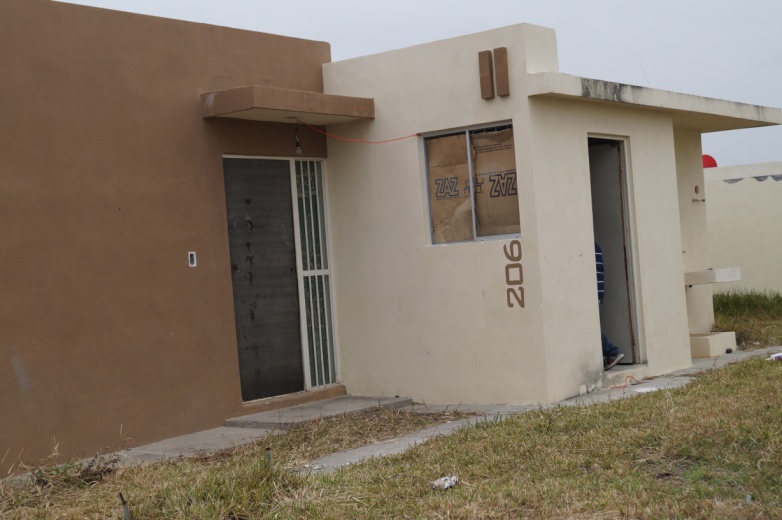 CON UN TOTAL DE: 2990 CASAS DESHABITADAS EN 22 COLONIAS RECORRIDAS


Avance: A través del personal de la Dirección de Acción Comunitaria, se recorrió a pie cada una de las calles de las colonias antes citadas y se llevó un censo de todas las casa deshabitadas cumpliendo con dicha acción en su totalidad.
ACCION  3:  CANALIZACION Y REPORTE DE LOS CIUDADANOS.
COLONIAS DE LA QUE SE ATENDIERON LAS PETICIONES 

BOSQUES DE LA SILLA
PUNTA ESMERALDA
COLINAS DE SAN JUAN                                                       
                                                                                                                
             
Avance: De las colonias antes señaladas un 100 por ciento de las peticiones fueron atendidos y gestionados para su respuesta.
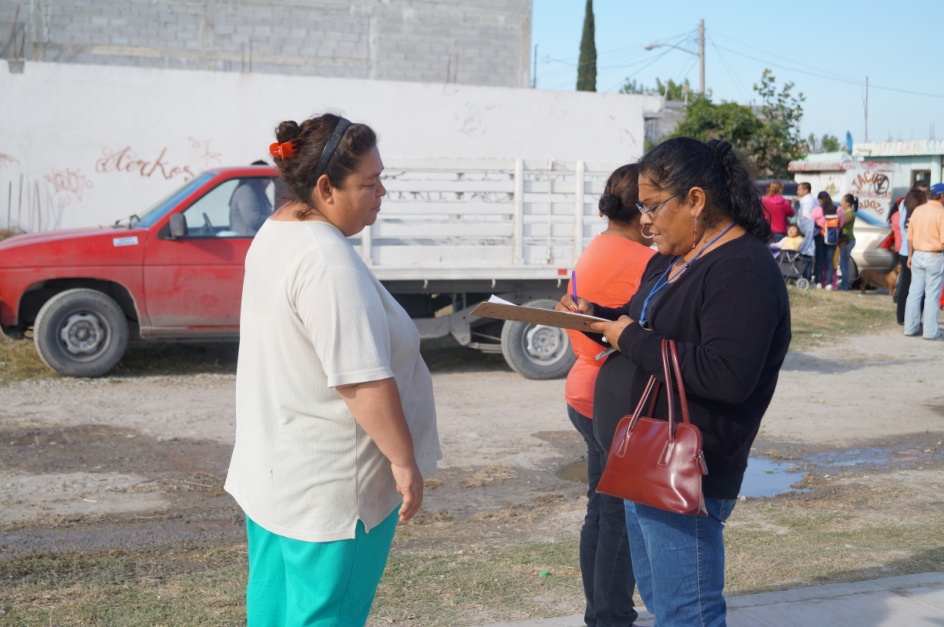 ACCION  4:  CAPACITACIÓN DE DELEGADOS MUNICIPALES.
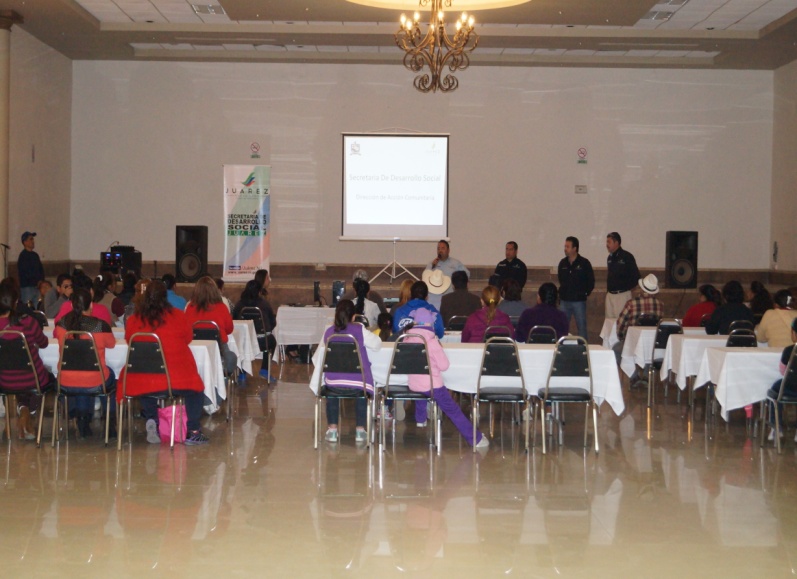 El 23 de Enero se llevo a cabo la primera Capacitación de los Delegados Municipales en el Auditorio Municipal, contando con la presencia de el Lic. Félix Cesar Salinas Morales- Secretario de Desarrollo Social, Ireneo Rodríguez Báez-Director de Participación y Atención Ciudadana, Maricruz Oyervides Gutiérrez-Directora del Instituto Municipal de la mujer, C. Gerardo Herrera Ortíz-Síndico Primero Propietario, Lic. Pablo Abidán González Alemán-Sexto Regidor Propietario .
ACCION  4:  EVENTO MACRO ROSCA DE REYES.
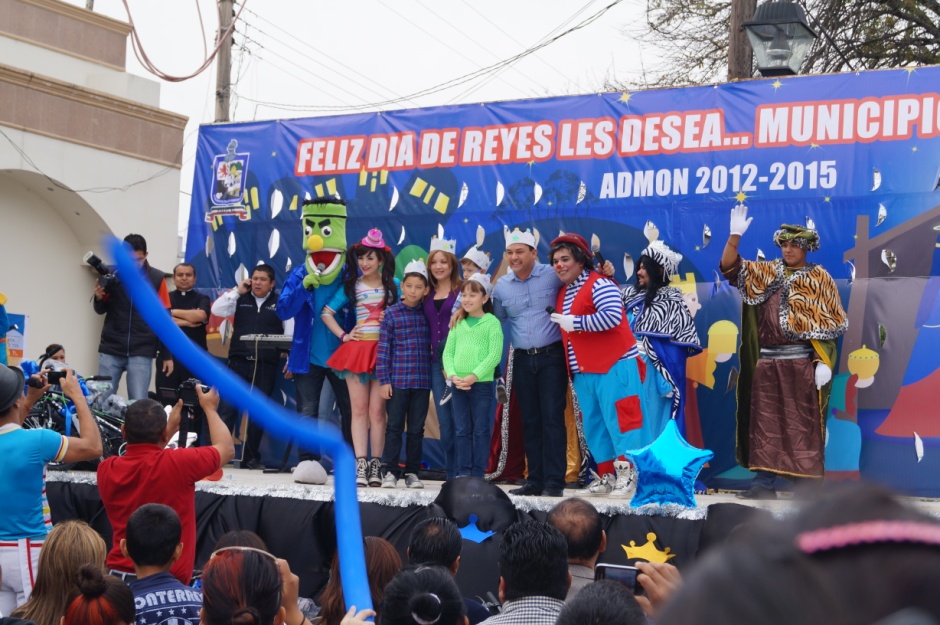 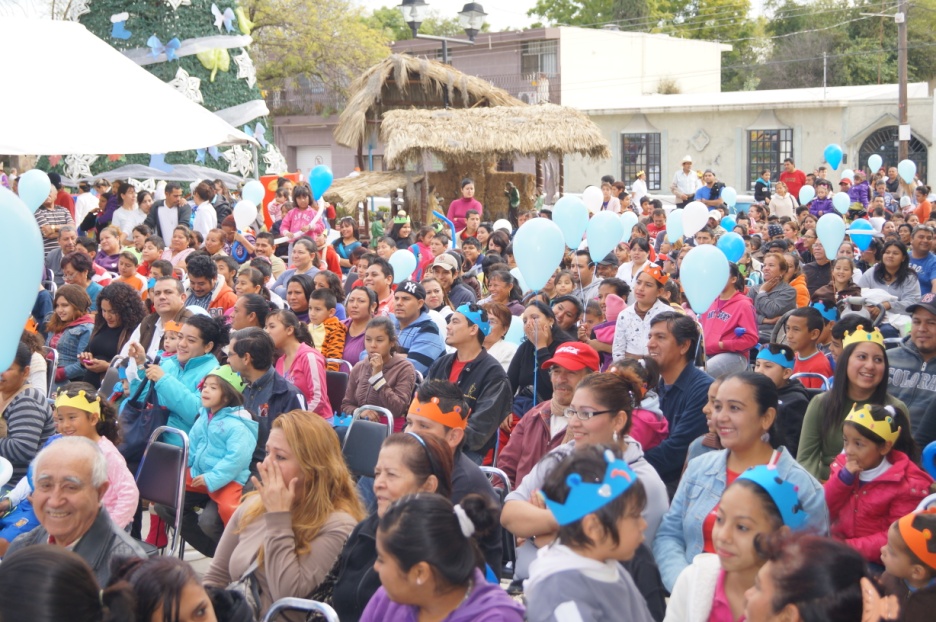 Se convoco a los integrantes de los Comités de Acción Comunitaria al evento “Macro Rosca de Reyes” que se llevo a cabo el día 05 de enero del 2014.
Acciones de Febrero
20 Comités de Acción Comunitaria.
Censo de casas deshabitadas.  
 Canalización y reporte de los ciudadanos.
DIRECCIÓN DE ATENCIÓN Y PARTICIPACIÓN CIUDADANA
LIC. IRENEO RODRIGUEZ BAEZ
Bailoterapia para Adultos.

Bailoterapia Kids.

Manualidades

 Clases de Guitarra.
SECRETARÍA DE DESARROLLO SOCIAL
32
Bailoterapia Adulto: 243 personas por semana (lun-vie) en 4 clases diarias.
Asistencia Aprox: 973 por mes en 2 Delegaciones
Bailoterapia Kids: Asistencia Aprox: 175 por mes, en la Delegación  Salvador Chávez
SECRETARÍA DE DESARROLLO SOCIAL
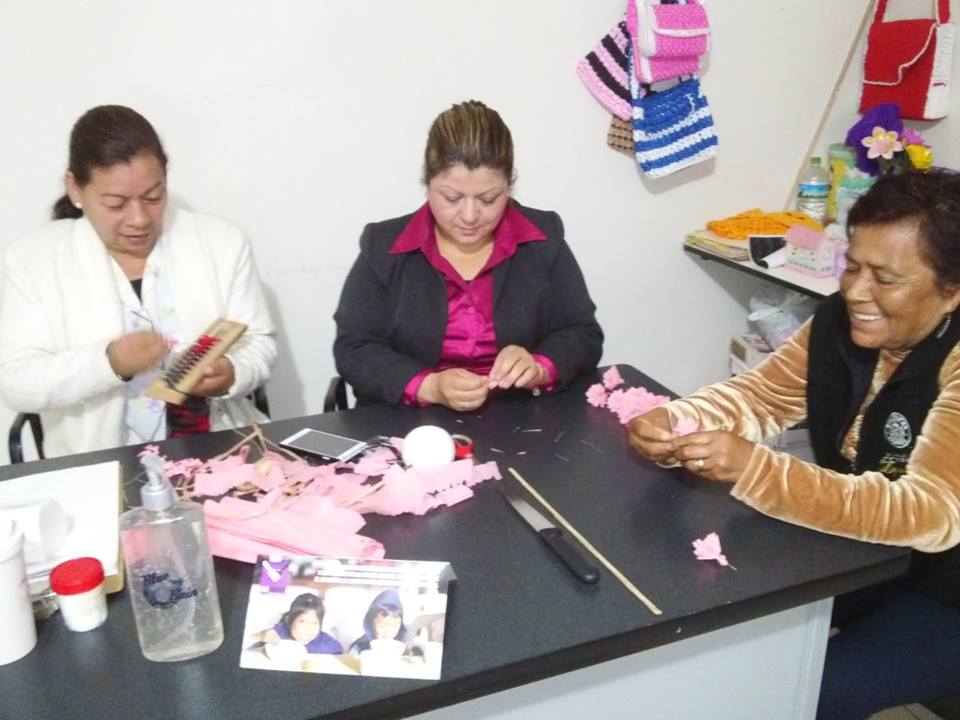 Manualidades.-219 asistencia durante el mes,  de lunes a viernes con 4 clases diarias impartidas en nuestras 3 Delegaciones
SECRETARÍA DE DESARROLLO SOCIAL
34
Enfermeria.-78 es el numero de atenciones realizadas durante el mes en la Delegación Coahuila.
Dentista.- 27 consultas durante el mes los días lunes, miércoles y viernes en la Delegación Coahuila.
SECRETARÍA DE DESARROLLO SOCIAL
Clase de guitarra y canto.- 232 es el numero total de niños que asistieron durante el mes todos los días de lunes a sábado con 2 clases diarias en la Delegación Salvador Chávez y Coahuila.
SECRETARÍA DE DESARROLLO SOCIAL
Acciones de Febrero
Manualidades 

Bailoterapia Adulto y Kids

Depilación Facial

Clases de Guitarra

Servicio de Enfermería

Canalización  de personas a la Bolsa de Trabajo de la Dirección de Concertación Social.
SECRETARÍA DE DESARROLLO SOCIAL
37
DIRECCIÓN DEL INSTITUTO DE LA JUVENTUD
C.EDUARDO SANCHEZ DE LA GARZA
Inicio de Platicas de Desarrollo Humano.

 Campo Traviesa.

Pintando con Valor.

Redes Sociales.

Reunión con Instituto de la Juventud Estatal.
SECRETARÍA DE DESARROLLO SOCIAL
38
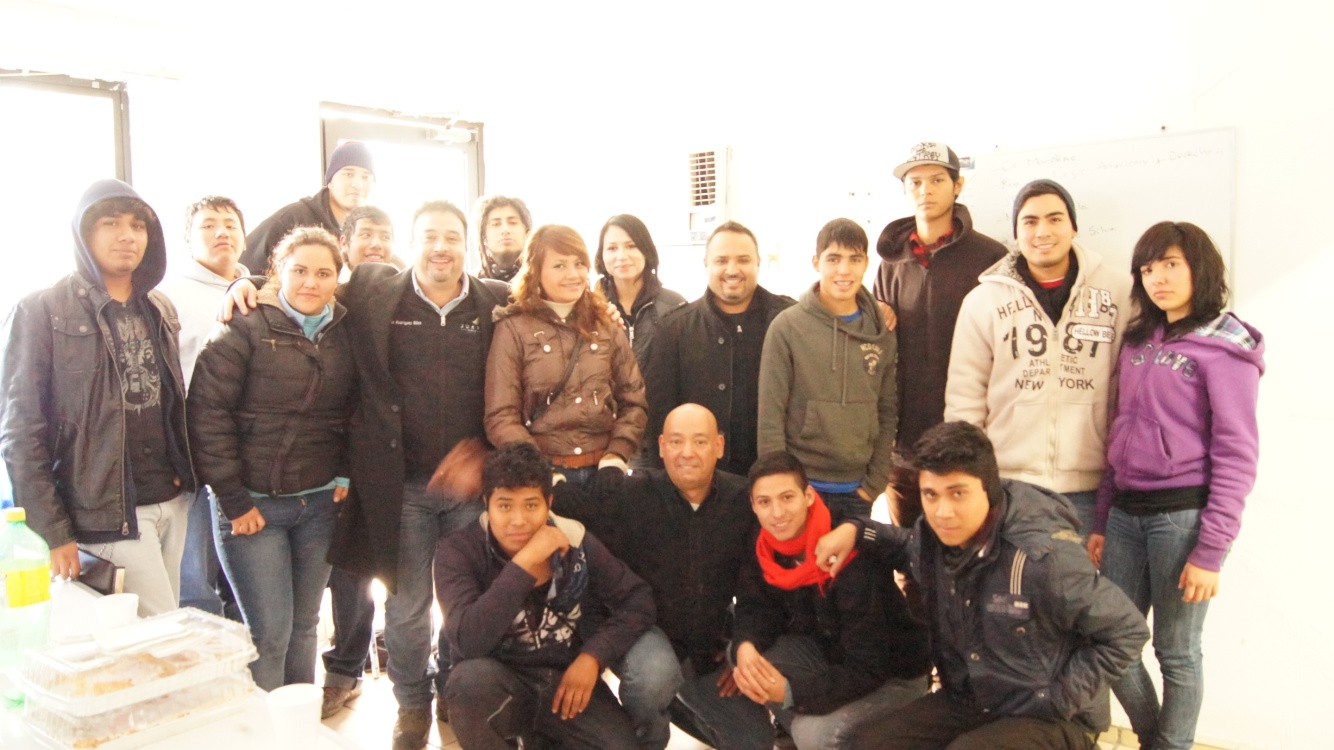 Convivencia del día 6 de enero del Lic. Félix César Salinas Morales con los jóvenes integrantes del consejo juvenil
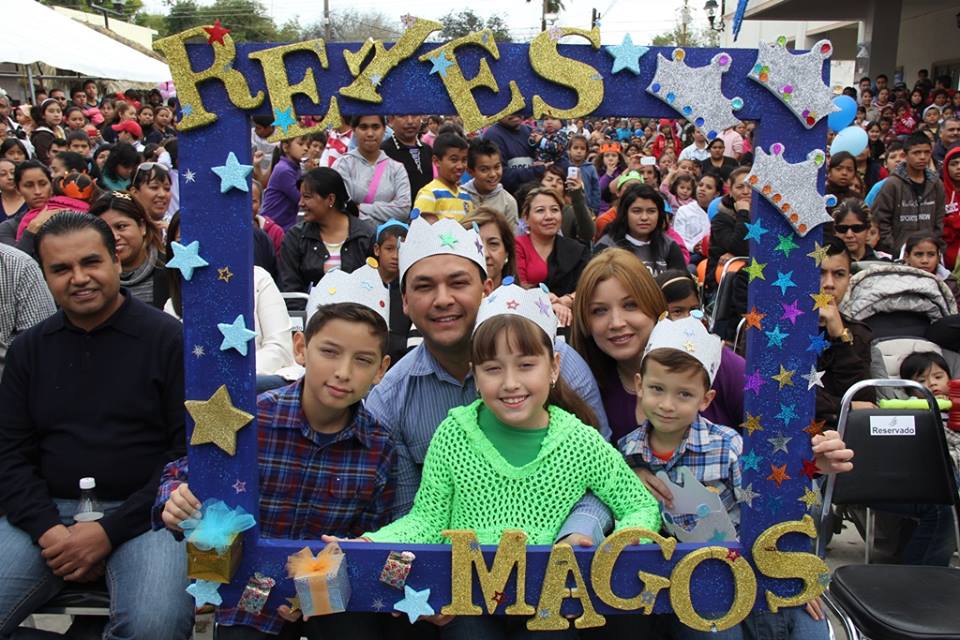 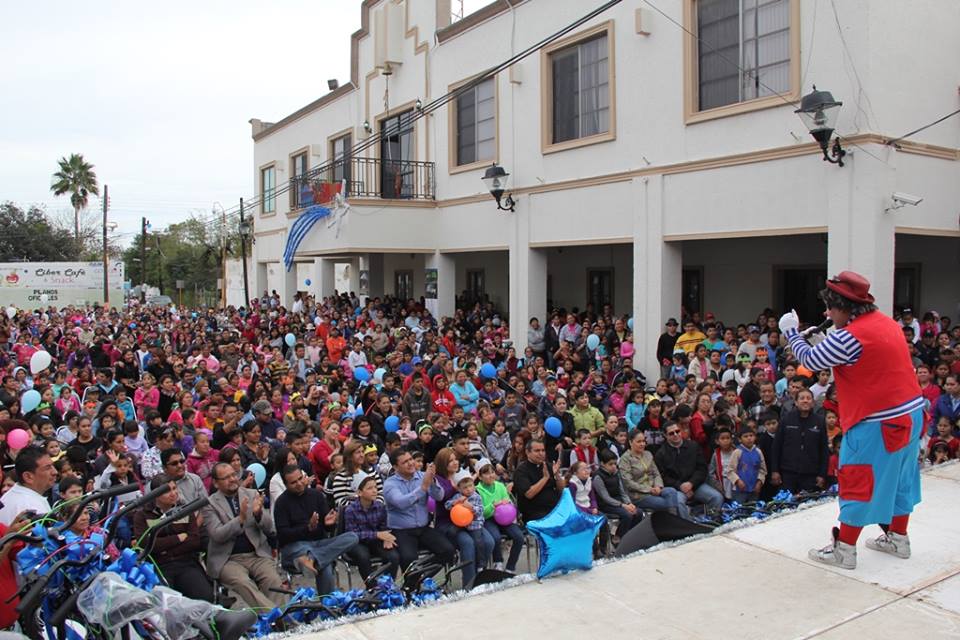 Apoyo en el evento del día de reyes organizado por la Presidencia Municipal
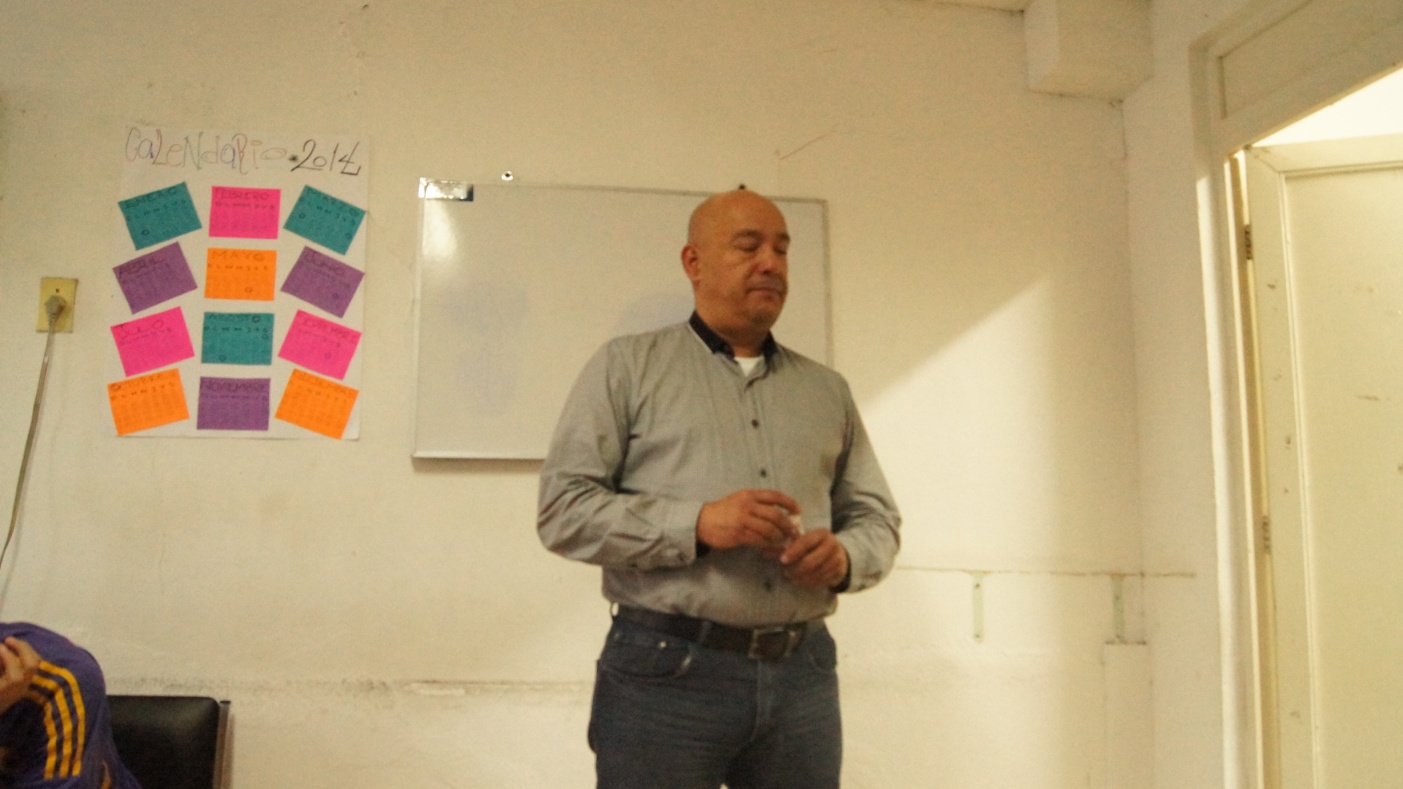 Inicio de cursos de “Desarrollo humano” con los integrantes del Instituto de la Juventud Juarense
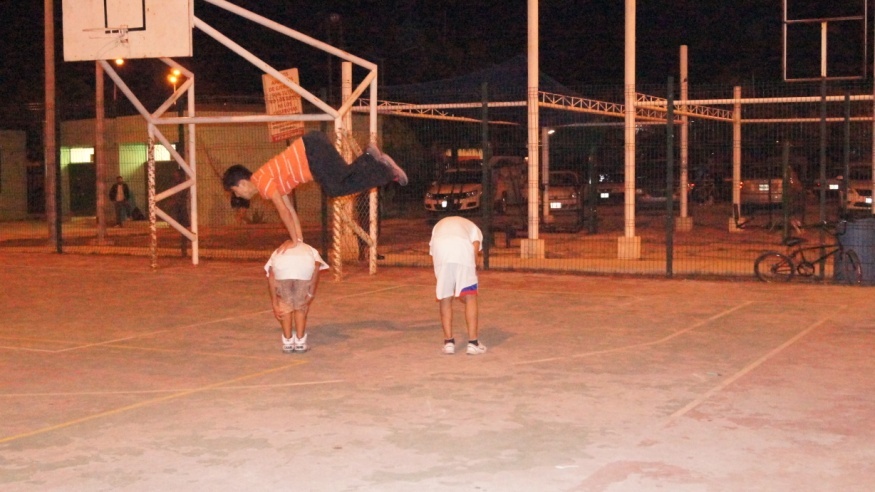 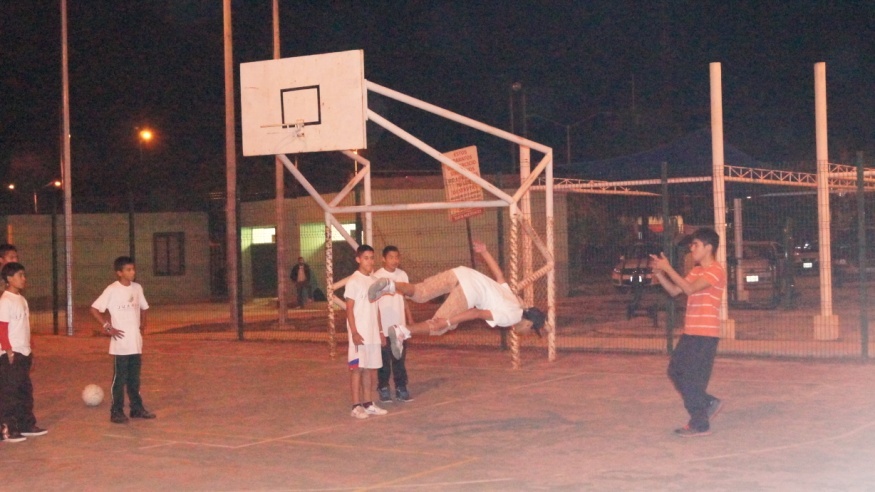 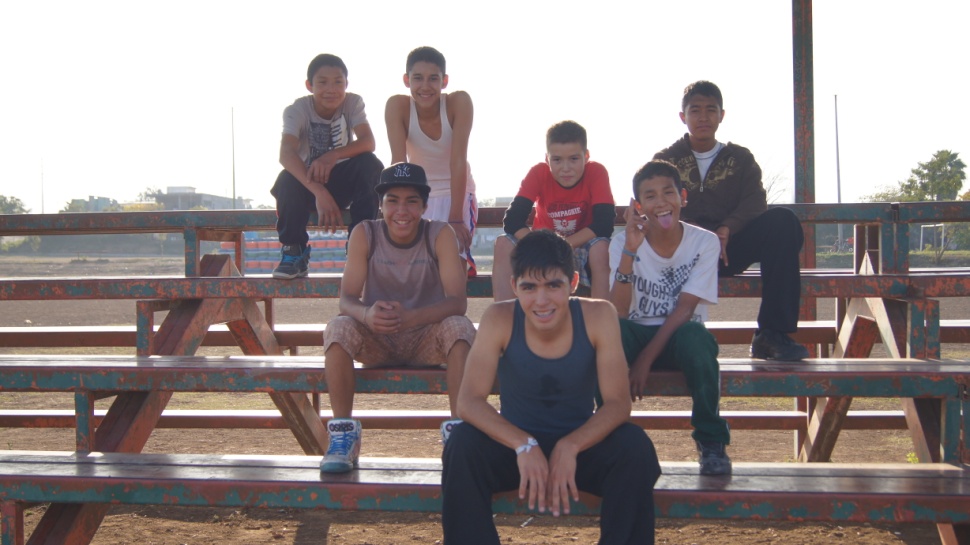 Demostración de Parkour en la Unidad Deportiva de Juárez NL  con la presencia de nuestro Alcalde el Sr. Rodolfo Ambriz Oviedo.
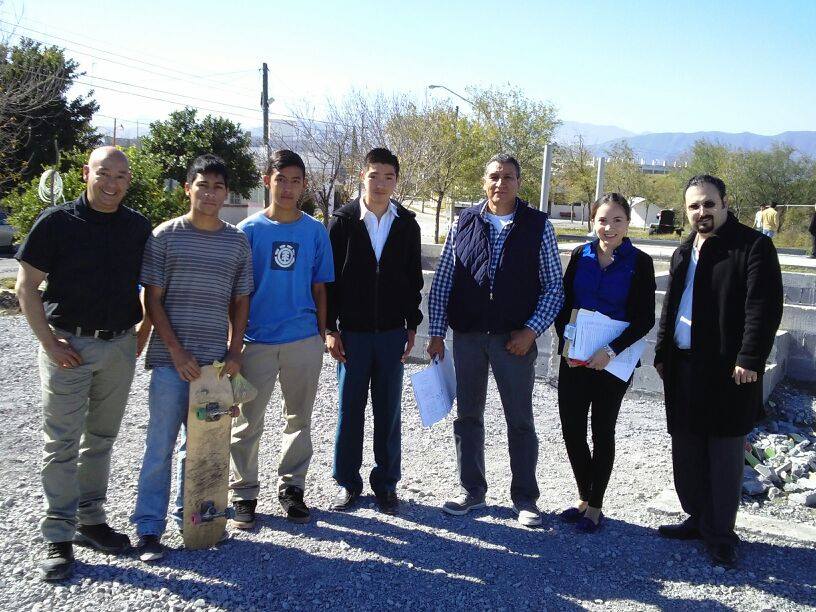 Reunión con arquitectos para el Skatepark
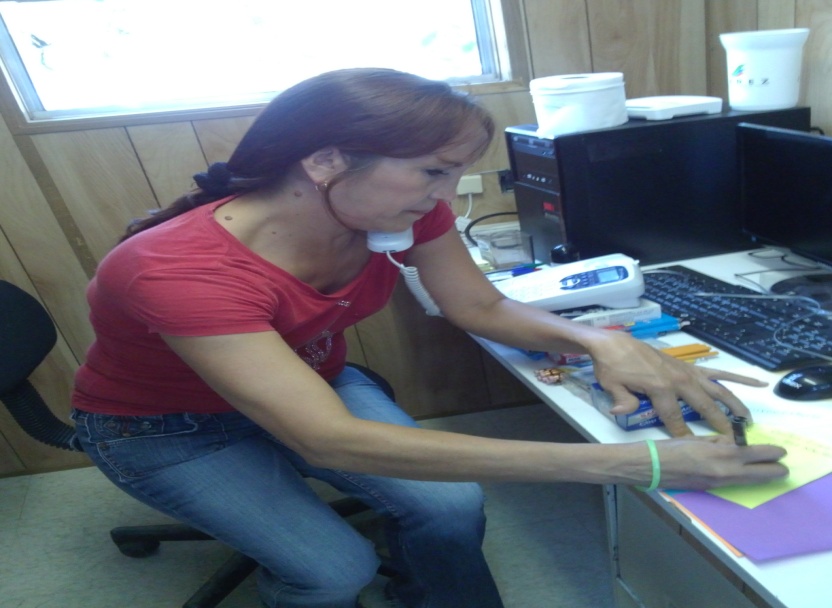 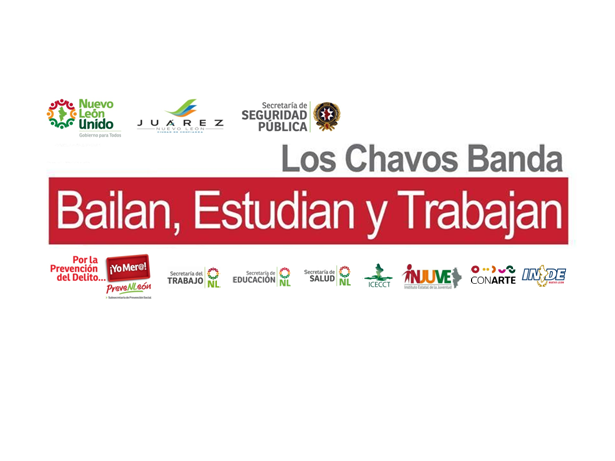 Reunión con el Lic. Jesús Rivas planeando el evento de “los chavos bailan, estudian y trabajan”
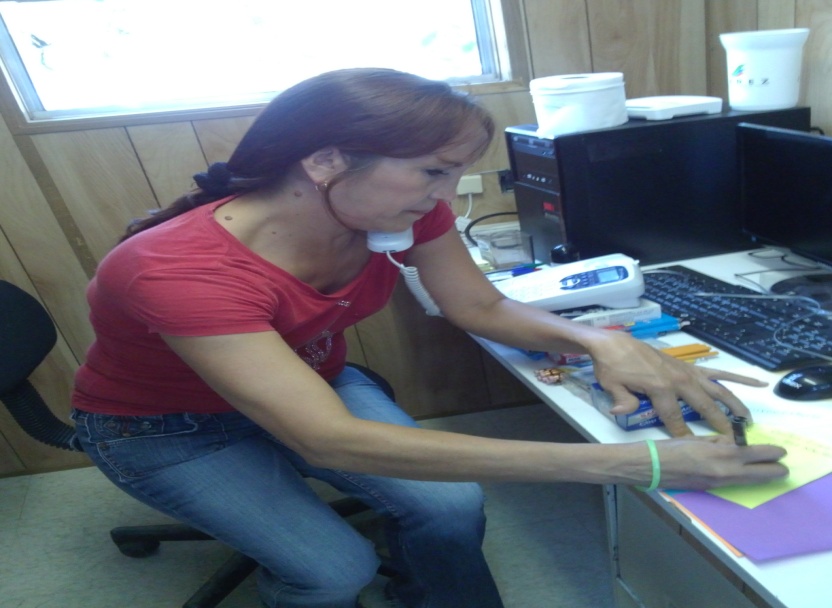 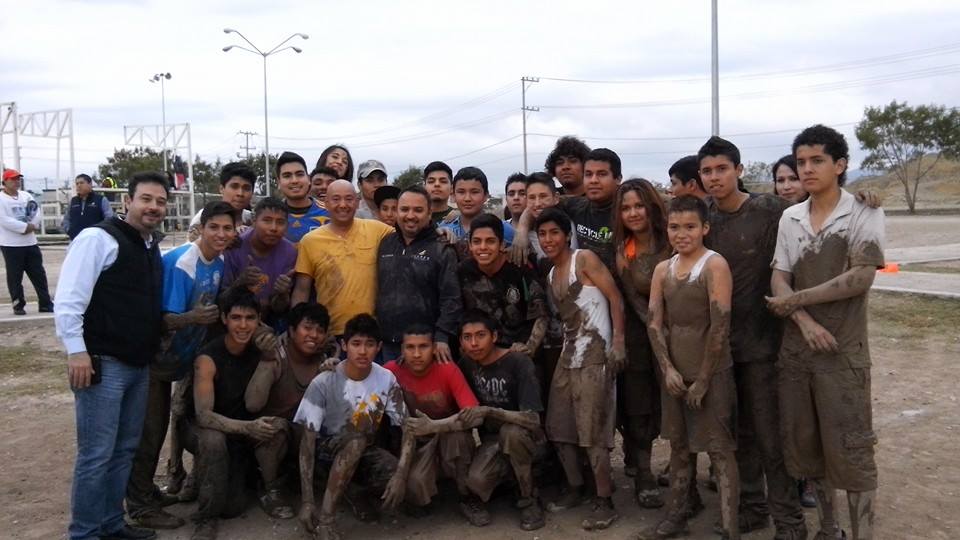 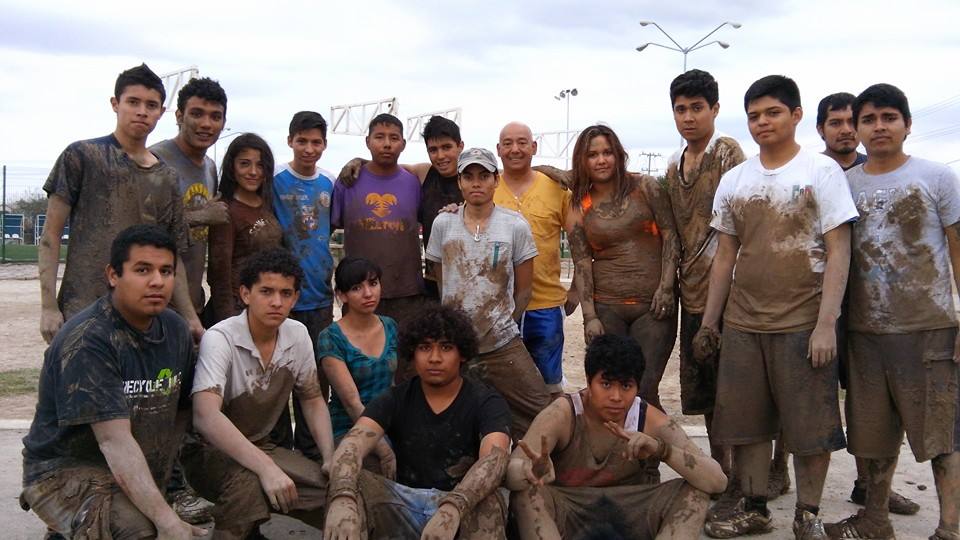 Evento Piloto de  “Campo Traviesa”, que se llevo a cabo en la Unidad Deportiva de Juárez NL y en donde contamos con la presencia del Lic. Félix César Salinas Morales
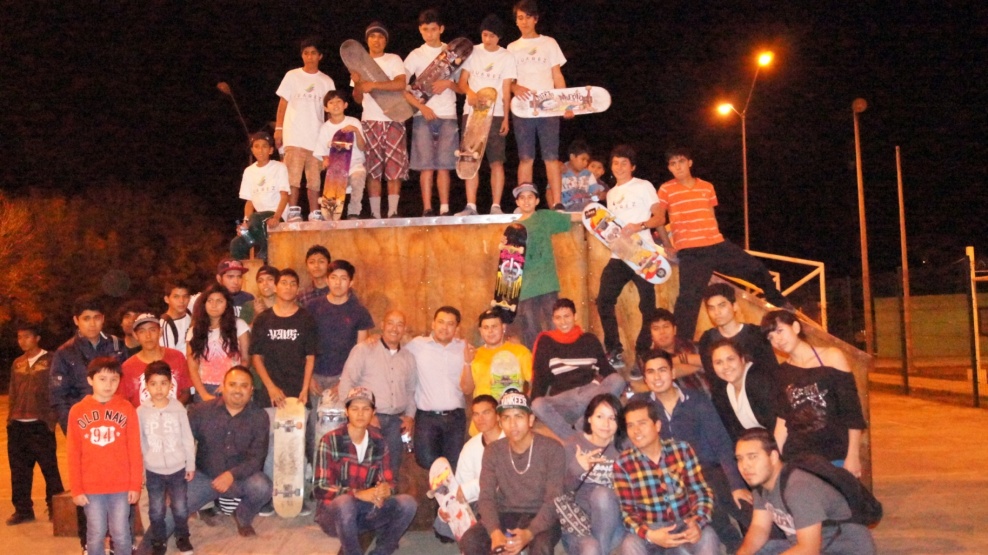 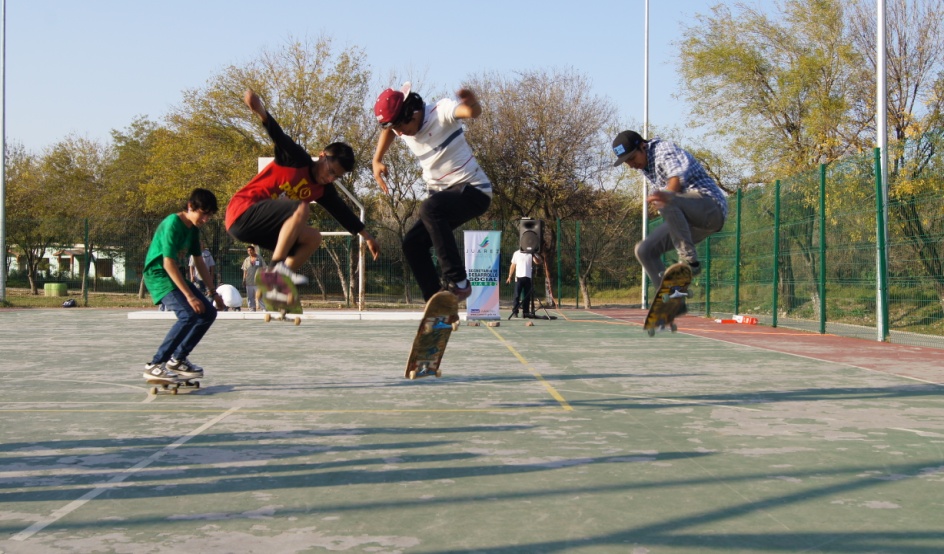 Reunión con Skates en la Unidad Deportiva de Juárez NL, contando con la presencia de el alcalde Rodolfo Ambriz Oviedo
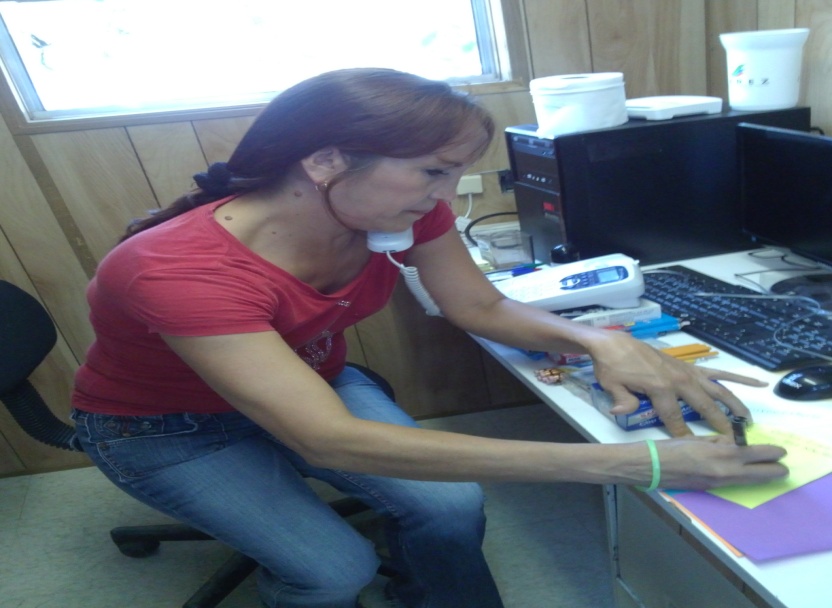 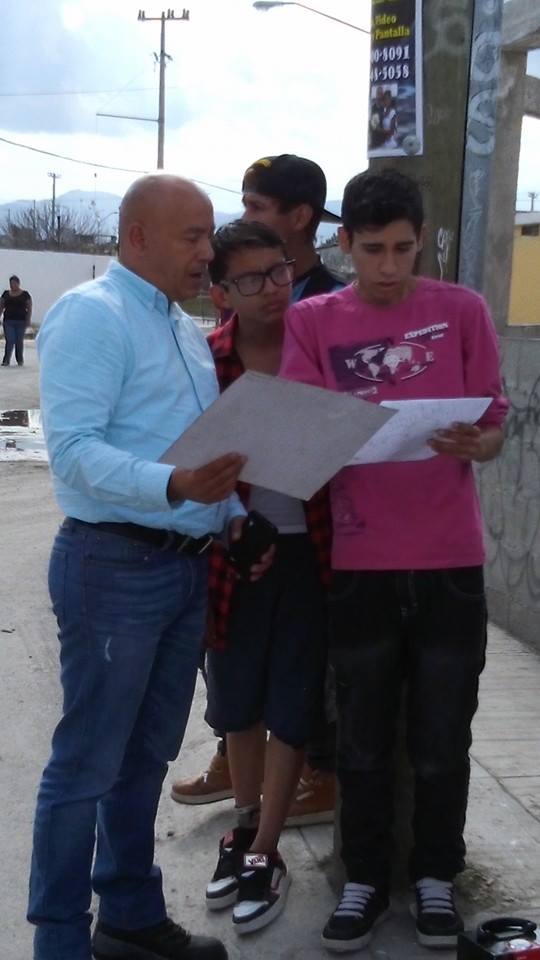 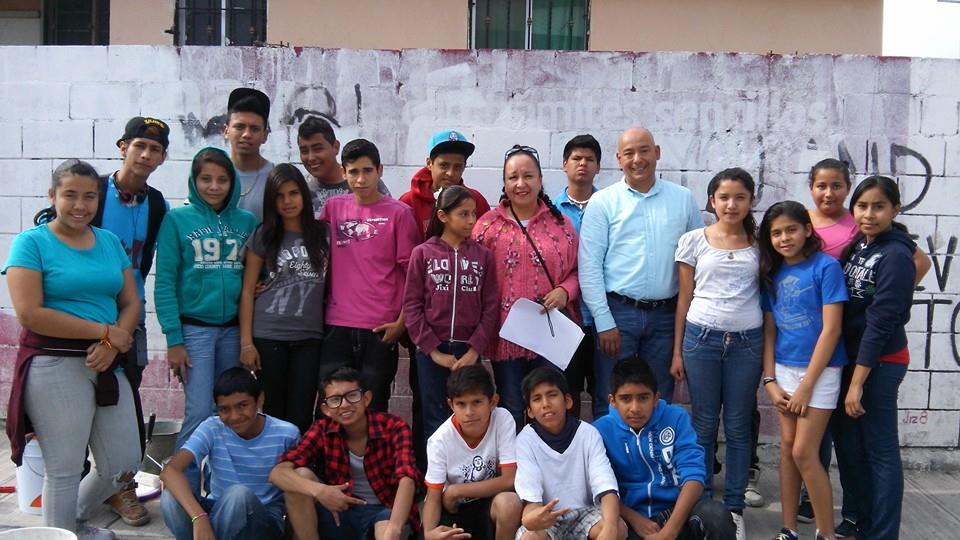 Se asistió al evento “Pintando con valor”, el cual se llevo a cabo en la secundaria de la colonia Portales, donde se convivió con jóvenes de arte grafiti.
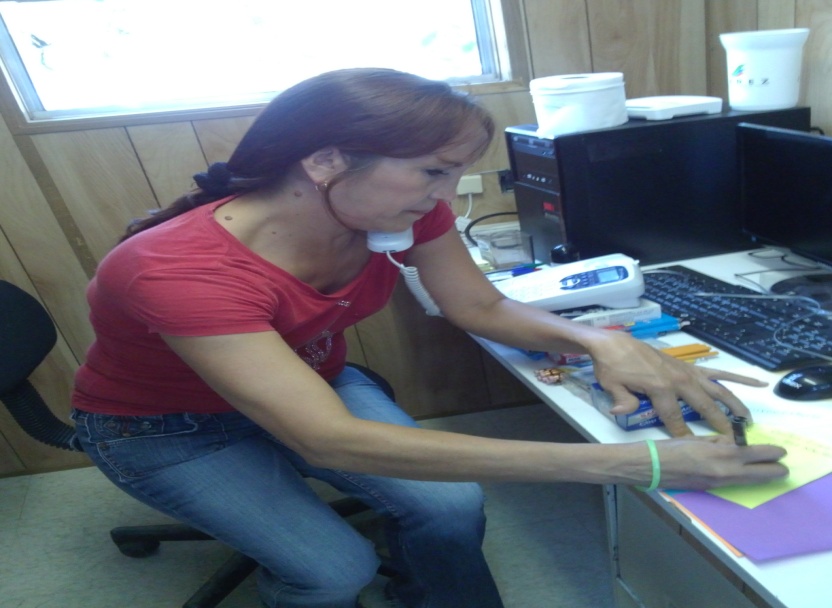 Se subió a las redes sociales una edición mas del canal de televisión por internet 













 http://www.youtube.com/watch?v=kQV8ssUNLYI
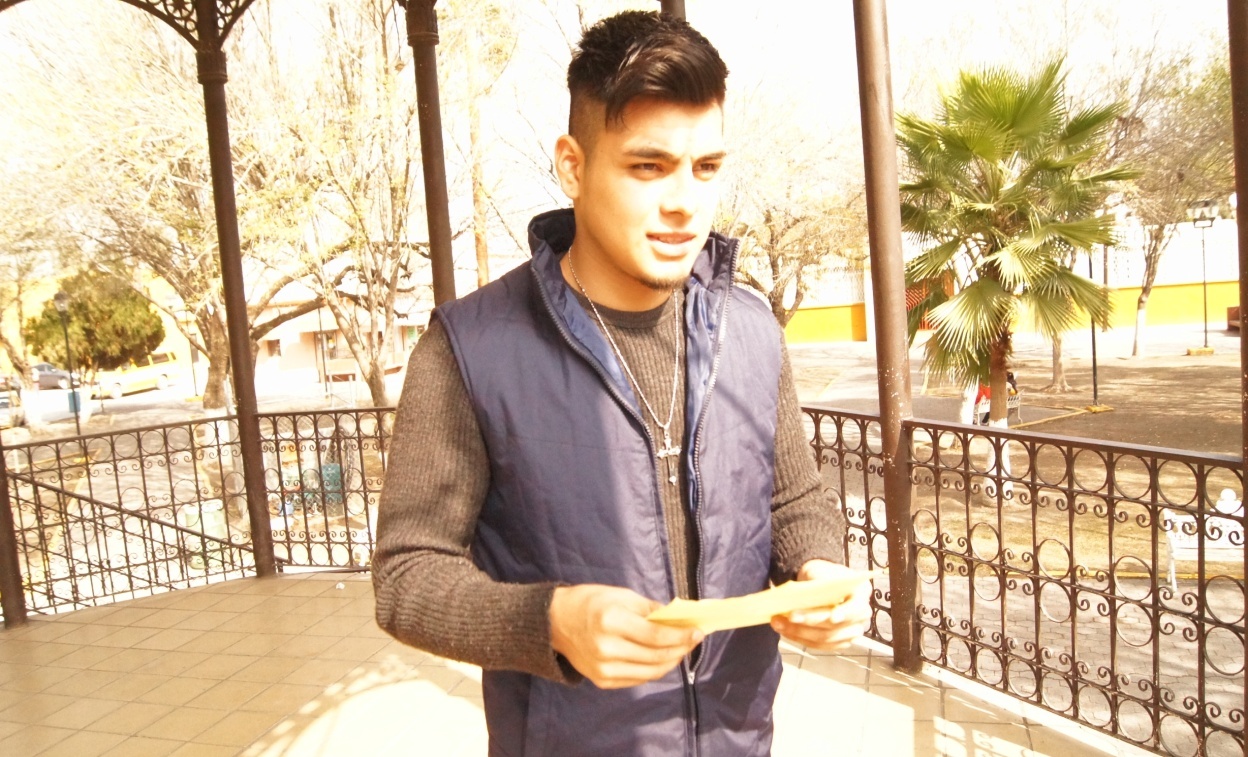 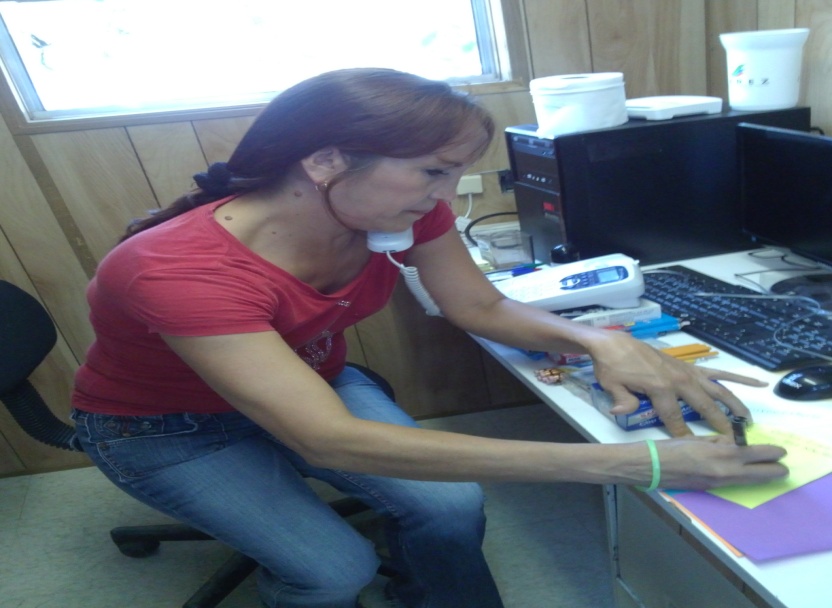 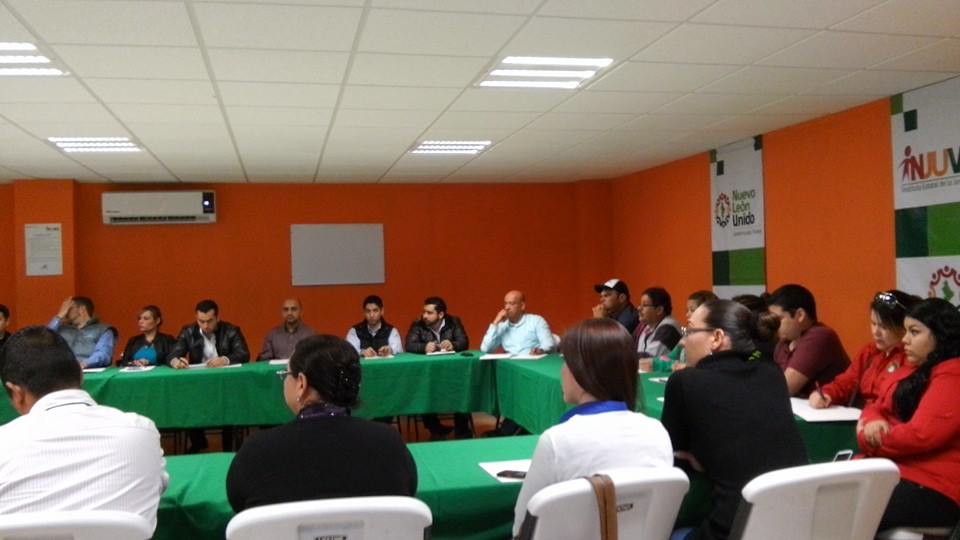 Reunión con el Instituto de la Juventud Estatal
Acciones de Febrero
Evento “los chavos bailan, estudian y trabajan”

 Evento “ MC´s Enamorados” 

Continuar con las clases de batucada, skate, parkour y grafiti.

 Participar en las actividades de Juárez de rol 

Implementar proyecto de “Campo traviesa”.
DIRECCIÓN DEPORTES
LIC. IGNACIO ESQUIVEL AREVALO
Premiación de Futbol Femenil.

 Torneo de la amistad.

Torneo de Softbol Femenil.

Censo para rescatar áreas deportivas.
SECRETARÍA DE DESARROLLO SOCIAL
51
ACCION # 1













Premiación de Futbol Femenil 7 Nocturno 
    Se llevo acabo en la unidad Deportiva “Benito Juárez” quedando triunfadoras

1er. SMNPY
2do. INQUITAS
3er. STARS
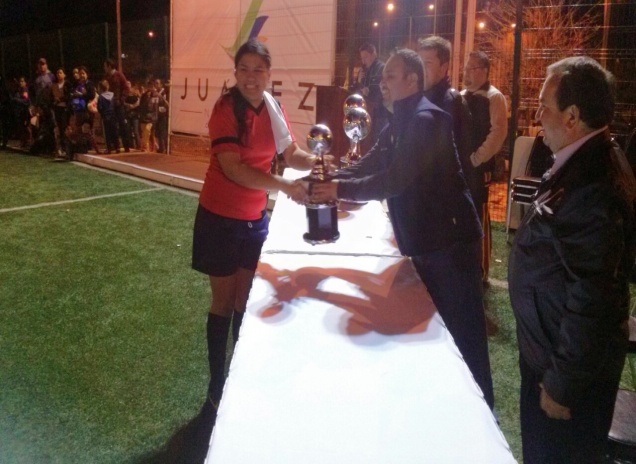 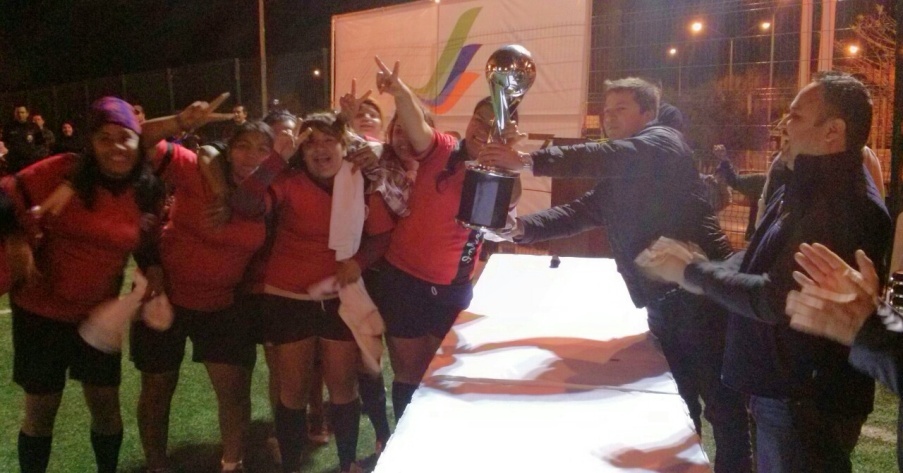 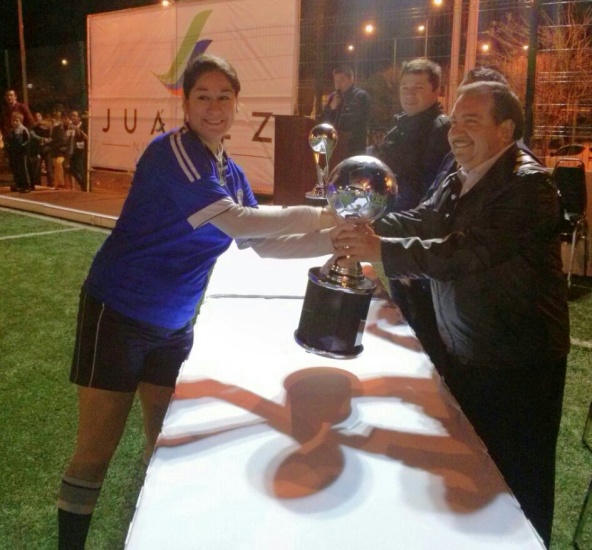 ACCION # 2





 

Se llevo a cabo la premiación del Torneo de la amistad en la Unidad Deportiva “Benito Juárez”, contando con la presencia del Lic. Félix Salinas, Secretario de Desarrollo Social y Lic. Ignacio Esquivel, Director de Deportes.
Equipos campeones
1er. Emanuel
2do. Vida Eterna
3er. Enlace
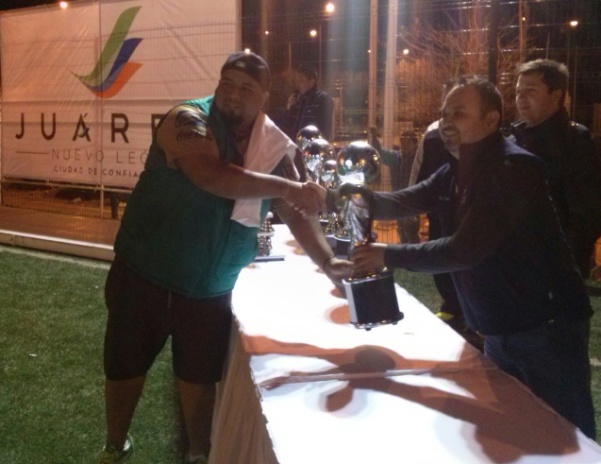 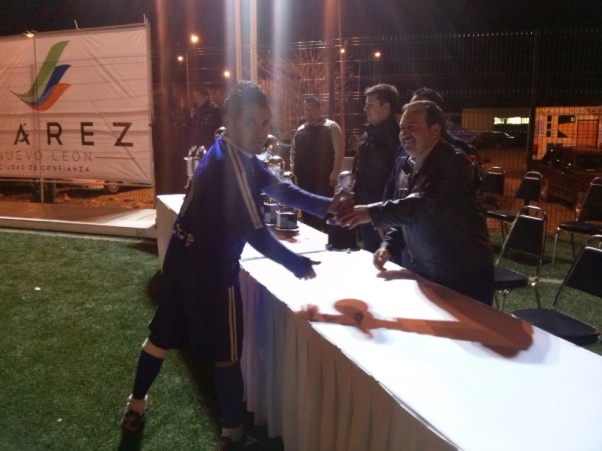 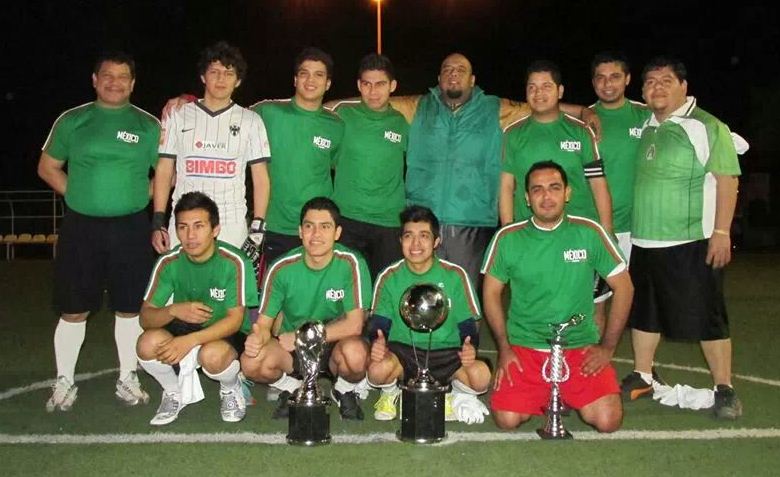 ACCION # 3










 Apoyo en torneos de zona al sector escolar, con logística, árbitros, instalaciones y material deportiva.
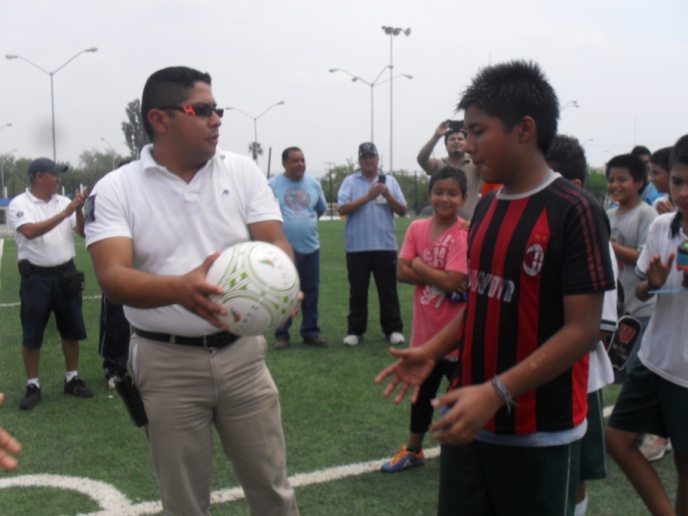 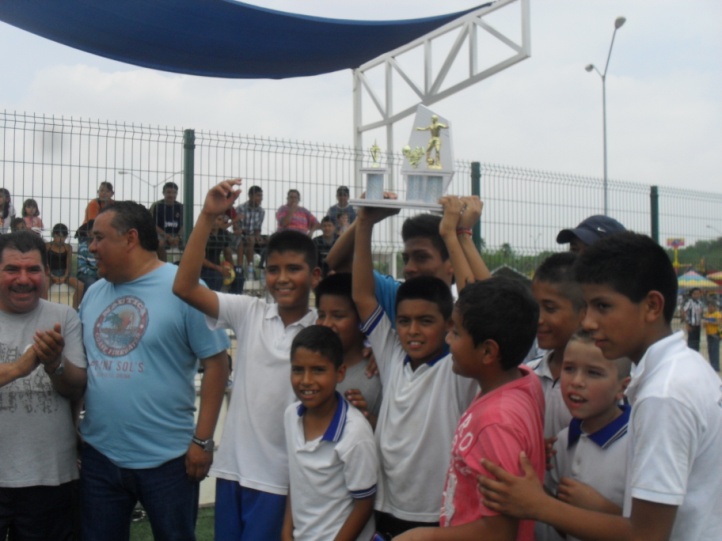 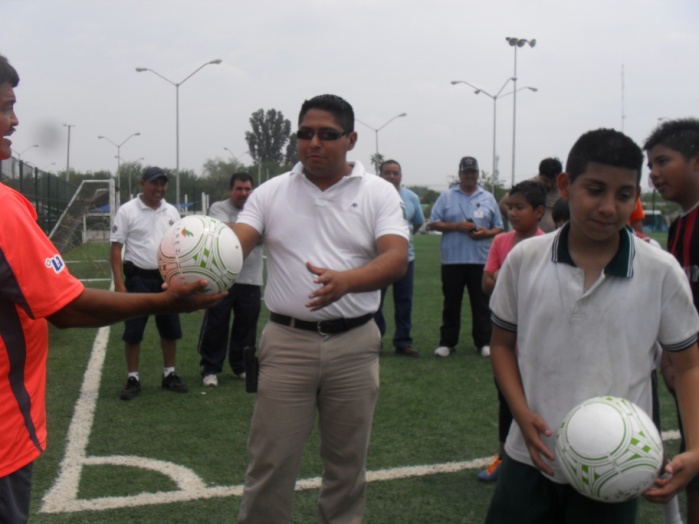 ACCION # 4
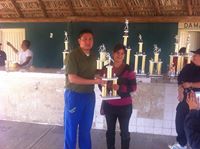 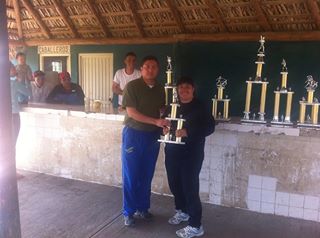 Se llevo a cabo la premiación del Torneo de Softbol Femenil en la  Unidad Deportiva “José Martin  García Niño”
Equipos campeones
1er. Cadereyta
2do. Sultancitas
ACCION # 5
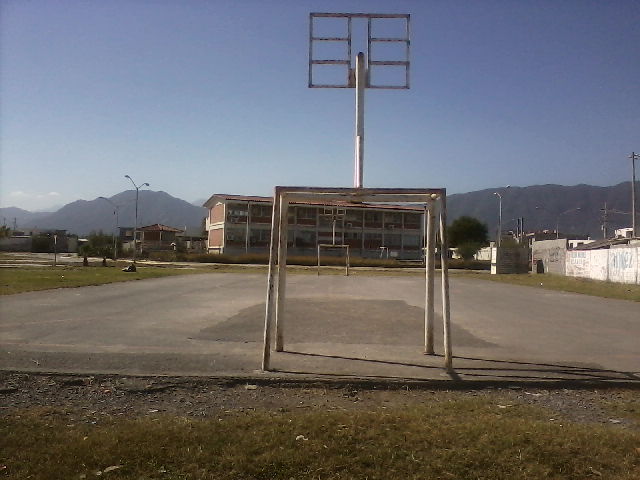 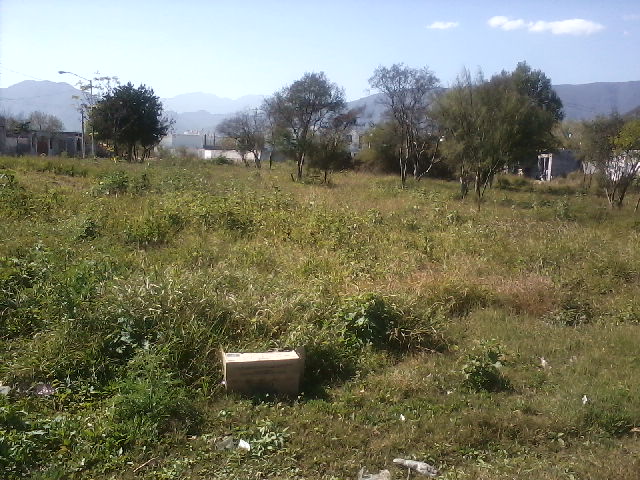 Inició de censo en colonias del municipio para rescatar  áreas deportivas, para acondicionarlas y realizar torneos
Acciones de Febrero
Entrega de Reconocimiento a los Medallistas de la olimpiada y Paralimpiada Nuevo león 2013.
Inicio de torneos de futbolitos en colonias para combatir la delincuencia en los adolecentes.
Torneo de softbol inter-municipal  varonil que dará inicio el día 17 de febrero a partir de las 5:00 pm en la unidad deportiva “José Martin García”
Premiación del Torneo de Softbol Varonil categoría libre nocturno en la  Unidad Deportiva “José Martin  García Niño”
Primeras brigadas (ligas deportivas, bailoterapia, juegos recreativos) atendiendo al censo  realizado  en colonias
CONCLUSIONES
En el mes de Enero, se cumplieron los compromisos por la Secretaria de Desarrollo Social, como también se diseñaron nuevos programas y acciones a las cuales nuestro compromiso es cumplirlas sin excepción, cada compromiso es una acción que se cumplirla en favor de los ciudadanos del municipio de Juárez N.L.
SECRETARÍA DE DESARROLLO SOCIAL
58